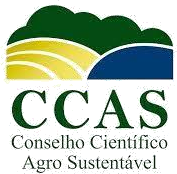 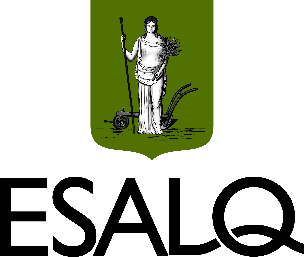 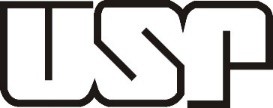 DOENÇAS DE HFF
CONCEITOS BÁSICOS,DIAGNOSE E MANEJO  INTEGRADO
Prof. Dr. J. O. Menten
Colaboradores: MSc. Felipe Franco de Oliveira
Eng. Agron. Diego Gonçalves Ribeiro Lucas

DISCIPLINA LFN-1625: DOENÇAS DAS PLANTAS FRUTÍFERAS E HORTÍCOLAS  OPTATIVA DO CURSO DE ENGENHARIA AGRONÔMICA DA USP/ESALQ
Piracicaba/SP – 14 de agosto - 2023
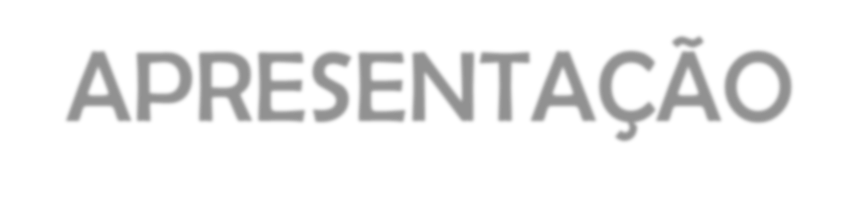 APRESENTAÇÃO
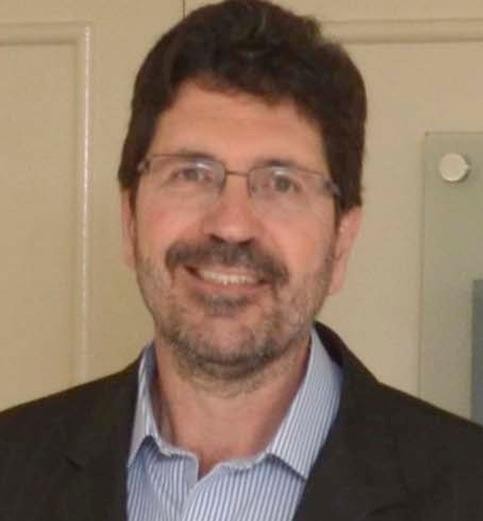 Prof. José Otavio Menten
Descrição:
Neto e filho de produtor rural / ex-produtor rural
Engenheiro Agrônomo (USP/ESALQ)
Mestre em Fitopatologia
Doutor em Agronomia/Fitossanidade
Pós-Doutorados – Holanda, Dinamarca, Inglaterra
Trabalhou no IAC, EMBRAPA, USP/CENA
Foi coordenador do curso de engenharia agronômica
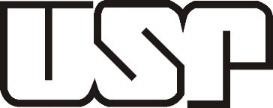 USP/ESALQ
e conselheiro e diretor de educação do CREA-SP
Foi secretário de Agricultura e do Meio Ambiente de Piracicaba-SP
Foi diretor executivo da ANDEF (Associação Nacional de Defesa
Vegetal)
Professor Sênior – USP/ESALQ
Presidente do CCAS (Conselho Científico Agro Sustentável)
Membro do COSAG/FIESP (Conselho Superior do Agronegócio)
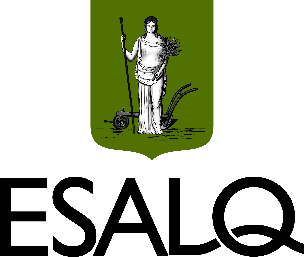 2
CONTEÚDO
CONCEITOS BÁSICOS DE FITOPATOLOGIA
DIAGNOSE DE DOENÇAS DE PLANTAS
QUANTIFICAÇÃO DE DOENÇAS DE PLANTAS
MANEJO INTEGRADO DE DOENÇAS DE PLANTAS
MÉTODOS DE CONTROLE DE DOENÇAS DE PLANTAS
GENÉTICO
QUÍMICO
BIOLÓGICO
CULTURAL
FÍSICO
3
IMPORTÂNCIA DAS  DOENÇAS DE PLANTAS  CULTIVADAS
4
DOENÇAS DE PLANTAS
Planta Doente: não é capaz de manter a competência funcional plena
Interferência negativa em processos  fisiológicos
Processo Contínuo
Absorção de água e nutrientes
Transporte de água e nutrientes
Síntese de alimento
Utilização de alimento
Aspecto Prático
Conotação Ampla
Agentes infecciosos
Nutrição
Fatores ambientais
Insetos
Sintoma Visível
Dano Econômico
5
Triângulo da doença
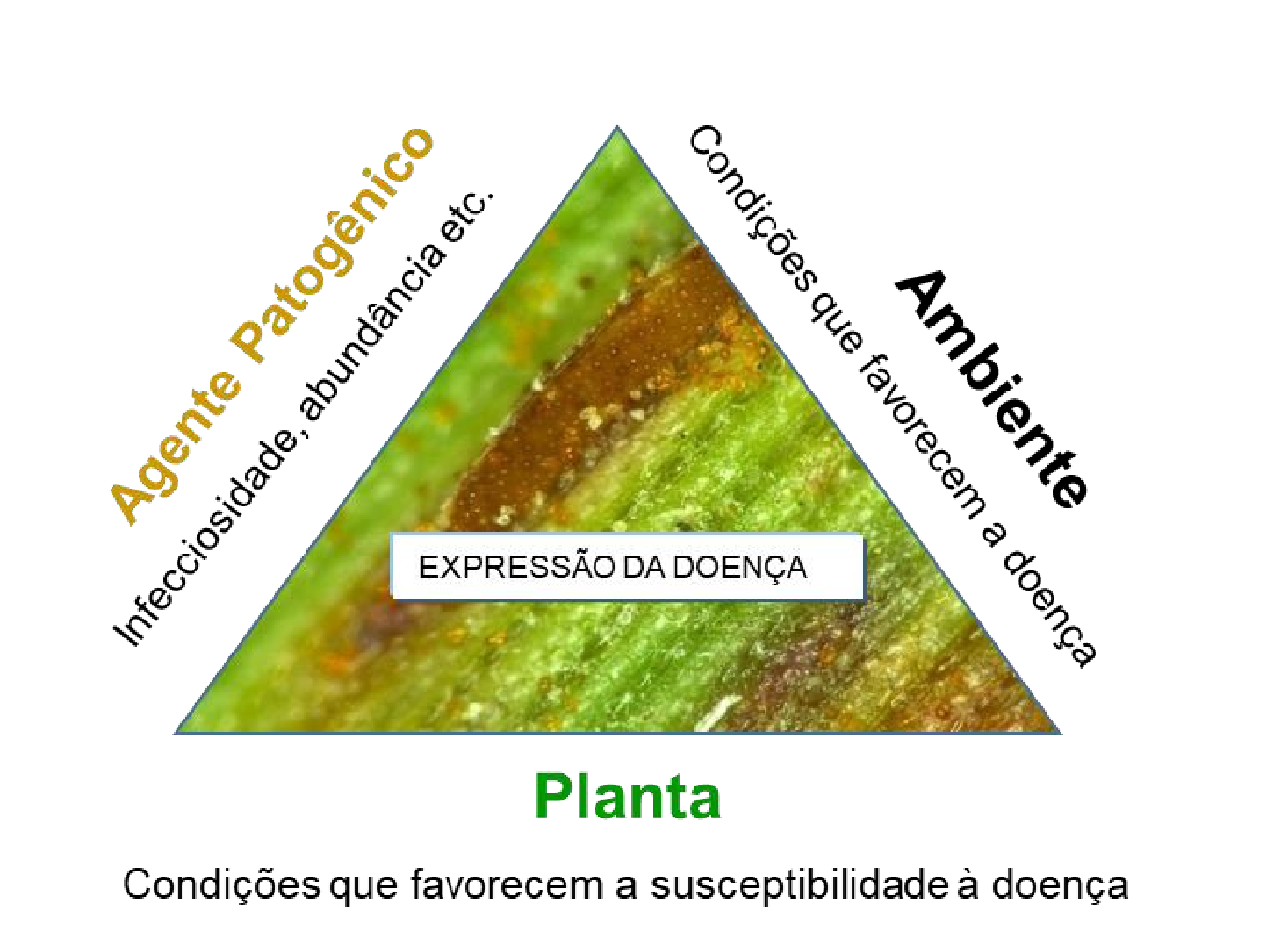 6
HOSPEDEIRO
7
GRANDE DIVERSIDADE / VARIAÇÃO
FAMÍLIAS / GÊNEROS / ESPÉCIES / CULTIVARES
BOLETIM 200 IAC: INSTRUÇÃO TÉCNICA – 2014
114 CULTURAS
MANUAL DE FITOPATOLOGIA – VOL. 2 – ESALQ
73 CAPÍTULOS
CADA ESPÉCIE CULTIVADA: 10-20 DOENÇAS IMPORTANTES
8
AMBIENTE
9
AMBIENTE
DIVERSIDADE
PLANTIO DIRETO
SUCESSÃO DE CULTURA
ILPF
PRECIPITAÇÃO PLUVIAL /  IRRIGAÇÃO
TEMPERATURA
UMIDADE RELATIVA DO AR
PERÍODO DE MOLHAMENTO
INSOLAÇÃO
VENTO
CULTIVO PROTEGIDO /  PLASTICULTURA
CULTIVO HIDROPÔNICO
CULTIVO ORGÂNICO
SISTEMA DE CONDUÇÃO:
RASTEIRO  TUTORADO
ENXERTADAS  NÃO ENXERTADAS
SEMENTES E MUDAS
LOCAIS / REGIÕES
ÉPOCAS DO ANO
MICROCLIMAS
DIFERENTES
10
PATÓGENO
11
PATÓGENO
DIVERSIDADE
DOENÇAS

INFECCIOSAS/ BIÓTICAS


NÃO INFECCIOSAS/ ABIÓTICAS
12
DOENÇAS DE PLANTAS
INFECCIOSAS/ BIÓTICAS
Fungos
Bactérias  Vírus  Protozoários  Nematoides
Fitoplasmas/ Espiroplasma
13
Agentes causais de doenças de plantas
Célula
vegetal
Nematoide (mm)
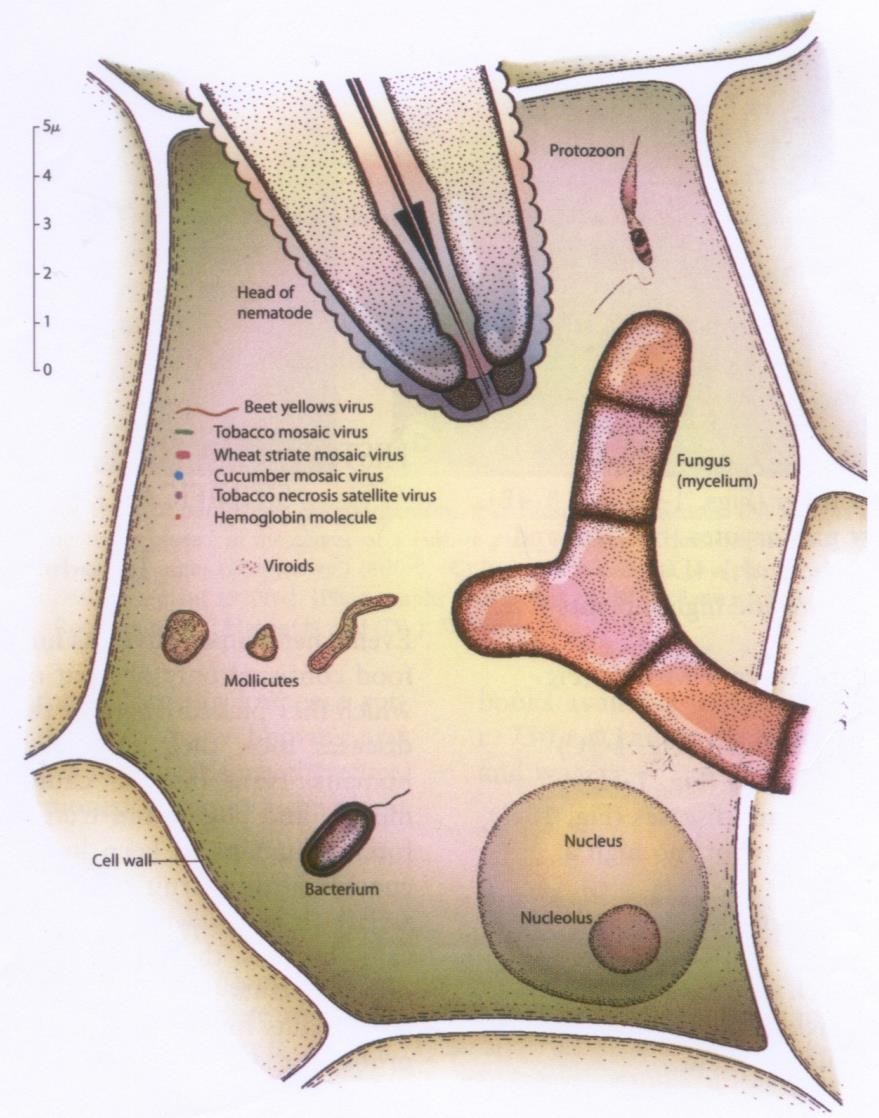 Protozoário
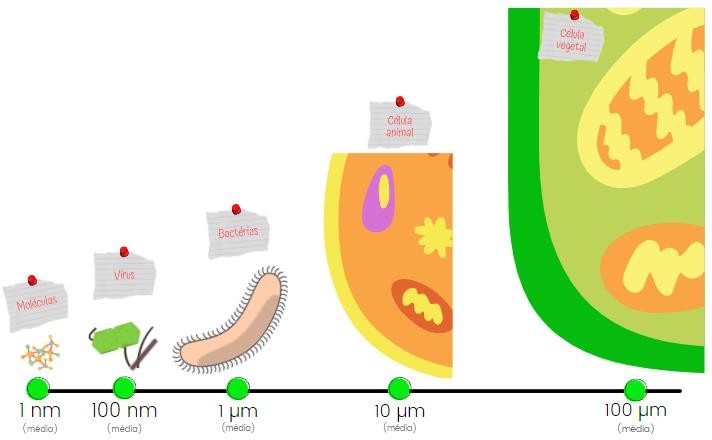 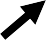 Micélio fúngico (µm)
Célula animal
Vírus
Viróides
Vírus
Fitoplasma/Espiroplasma
Parede celular
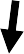 1 nm	100 nm
Moléculas
10 µm
100 µm
Bactéria
1 µm
Bactérias
14
PRAGAS AGRÍCOLAS

100.000 espécies de fungos fitopatogênicos
30.000 espécies de plantas daninhas
10.000 espécies de insetos herbívoros
15.000 espécies de nematoides fitófagos
Danos de 40%
15
PATÓGENOS EM CADA ESPÉCIE DE PLANTA CULTIVADA
Média 73 espécies / grupos  Manual Fito Vol. 2  ESALQ/USP 5ª Ed. 2016
35
6
70%
12%
12%
4%
2%
50	100%
Fungos
Bactérias  Vírus
6
Nematoides  Outros
2
Cada espécie cultivada

10-20 doenças  importantes
1
Total
16
DOENÇAS DE PLANTAS
NÃO INFECCIOSAS/ ABIÓTICAS
Desequilíbrios nutricionais  Produtos Químicos (herbicidas)  Ambiente: temperatura, água, luz  Injúrias físicas: raio, granizo, fogo
Pragas: insetos desfolhadores, insetos e ácaros toxicogênicos (toxemias)  Anomalias genéticas: variegação, fasciação
17
Grupos de doenças (Mc New)
Processos fisiológicos interferidos
Podridões de órgãos de reserva
Danos em plântulas (“DAMPING-OFF”)
Podridões de raiz e colo
Doenças vasculares
Manchas, ferrugens, oídios, míldios
Carvões, galhas, viroses
AGRESSIVIDADE
ESPECIFICIDADE
PARASITISMO
18
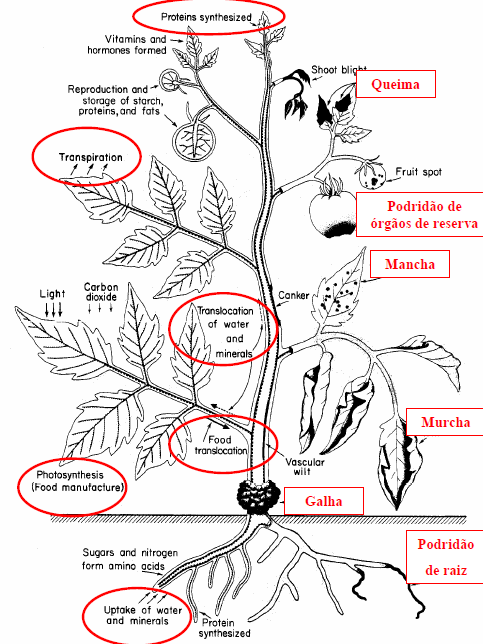 Tipos de
Doenças
19
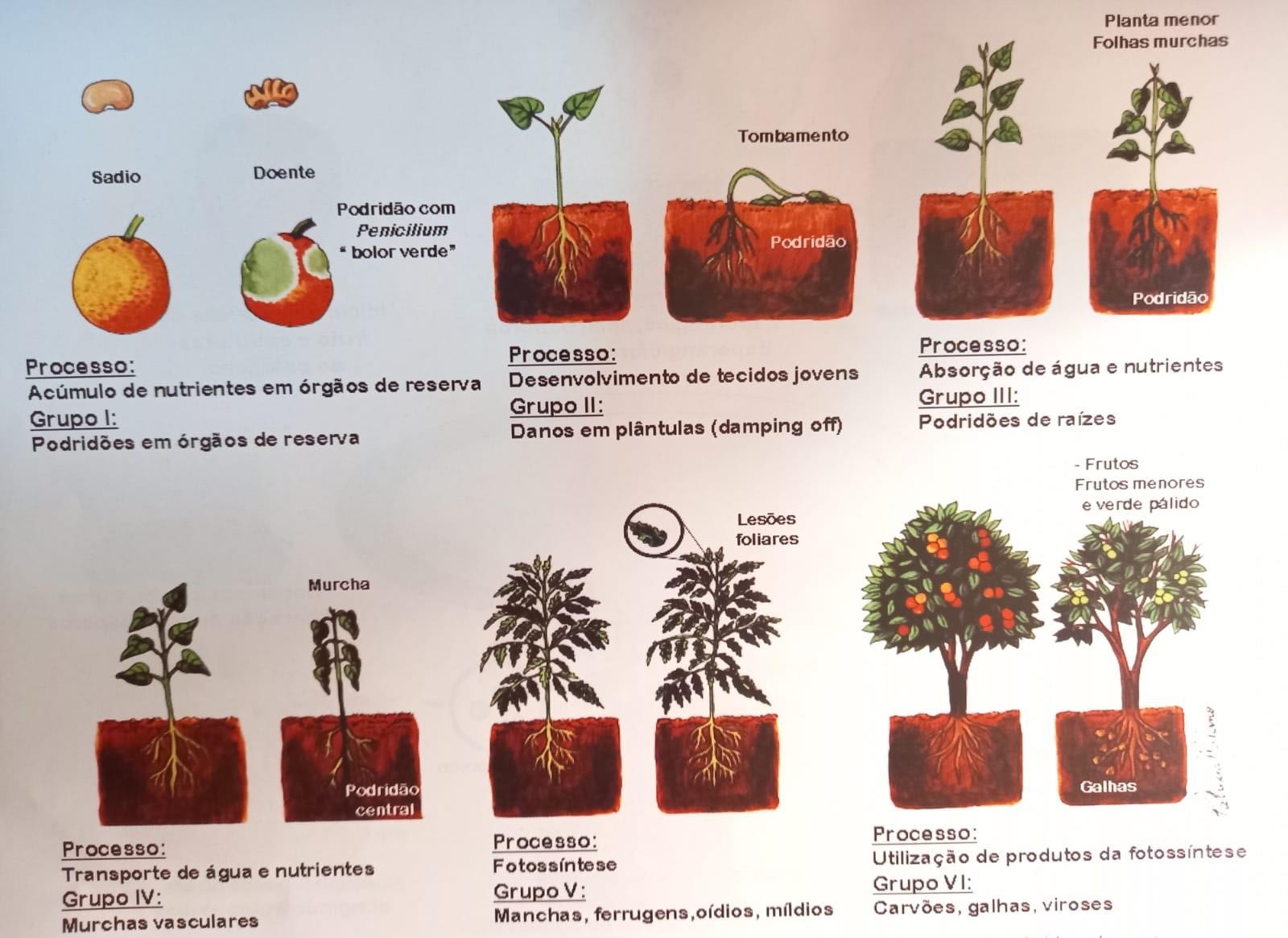 Grupos de
doenças  (Mc New)
20
DIAGNOSE
FUNDAMENTAL PARA O
MANEJO
ASPECTO: CLÍNICO, PRÁTICO OU APLICADO DAS DOENÇAS
SINTOMAS
PERCEPTÍVEIS PELOS SENTIDOS HUMANO
CAUSAM PREJUÍZOS (DANOS E PERDAS)
Rendimento  Qualidade
21
SINTOMAS
X
SINAIS
Estruturas ou Produtos do Patógeno  associados aos Sintomas
Exteriorização da  Doença
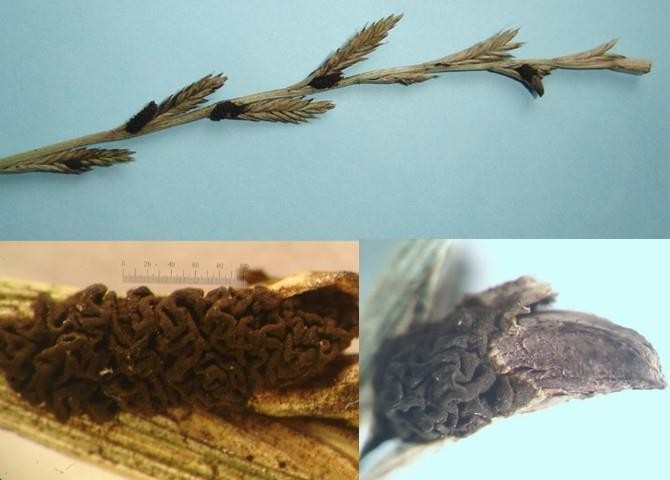 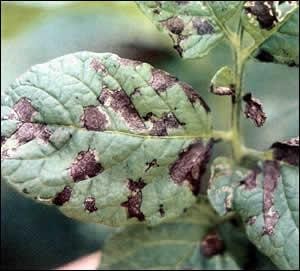 22
Objetivos da Fitopatologia (Práticos)
1. RECONHECER PROBLEMAS FITOPATOLÓGICOS
DIAGNOSE
2. RESOLVER PROBLEMAS FITOPATOLÓGICOS
NECESSIDADE DE CONTROLE
-Quantificação de severidade
-Quantificação de danos e perdas  ALTERNATIVAS DE CONTROLE
23
Diagnose de doenças de plantas
Reconhecimento/ Identificação das doenças

Como diagnosticar?

Doenças conhecidas/ descritas

Doenças desconhecidas/ não descritas

Doenças assintomáticas
24
Diagnose de doenças de plantas
DOENÇAS CONHECIDAS/ DESCRITAS
Observação dos sintomas e sinais
Comparação com a literatura
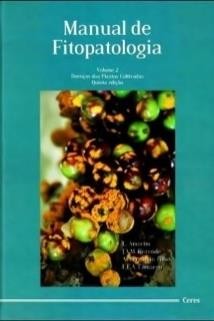 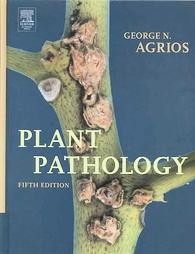 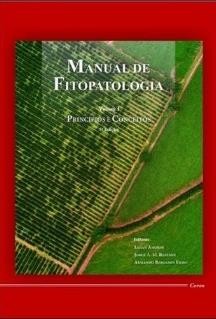 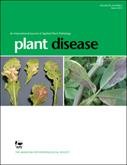 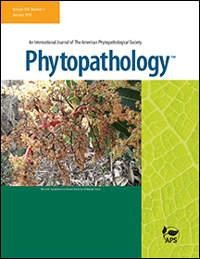 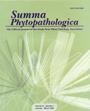 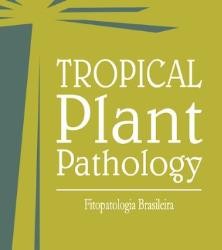 Informações sobre condições de cultivo
Exames laboratoriais (patógeno)
Isolamento/ inoculação  Serologia (ELISA)
Métodos moleculares (PCR)
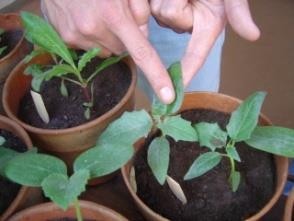 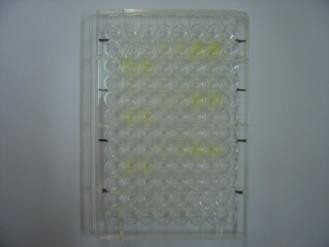 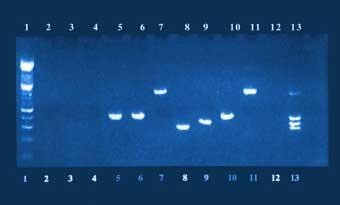 25
Diagnose de doenças de plantas
DOENÇAS DESCONHECIDAS/ NÃO DESCRITAS
Postulados de Koch
Associação constante P-H  Isolamento de patógenos
Inoculação e reprodução dos sintomas  Re-isolamento patógeno
DOENÇAS ASSINTOMÁTICAS
Indexação/ plantas indicadoras
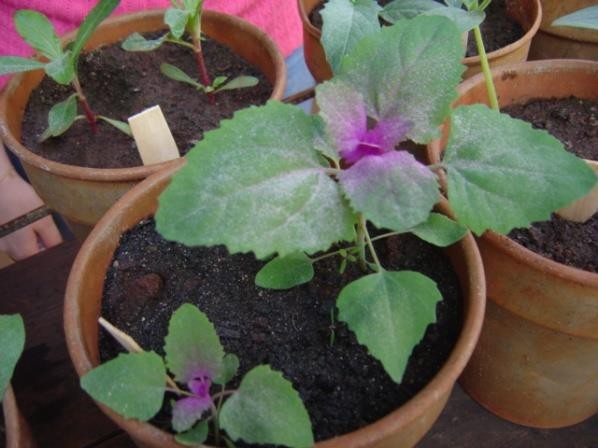 26
Câmara úmida
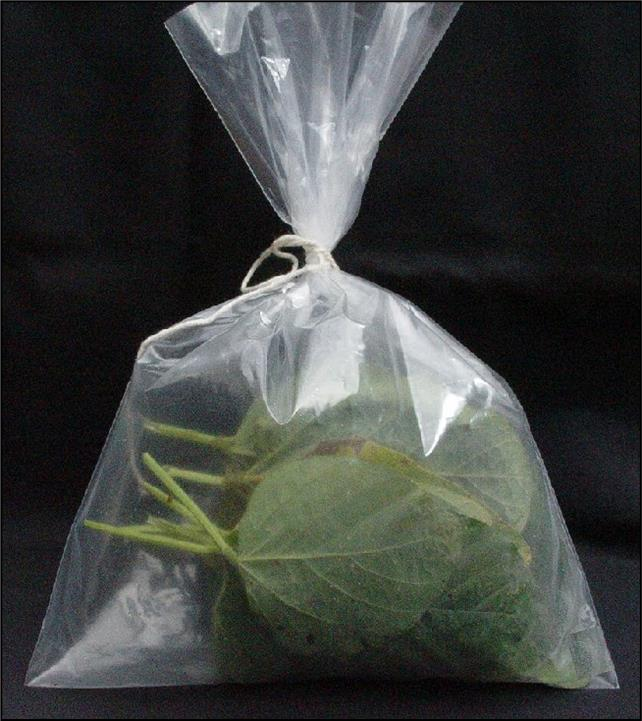 27
Diagnose de doenças de plantas
SINTOMAS
LOCALIZAÇÃO EM RELAÇÃO AO PATÓGENO
Primários: mancha foliar  Secundários ou reflexos: murcha
ALTERAÇÕES PRODUZIDAS
Habituais: superbrotamento, nanismo  Lesionais: manchas, cancros
ESTRUTURAS OU PROCESSOS AFETADOS  Histológicos: granulose, plasmólise
Fisiológicos: interferência em processos fisiológicos  Morfológicos: forma ou anatomia de órgãos
28
Sintomas
1. LOCALIZAÇÃO EM RELAÇÃO AO PATÓGENO
Primários: mancha foliar	Secundários ou reflexos: murcha
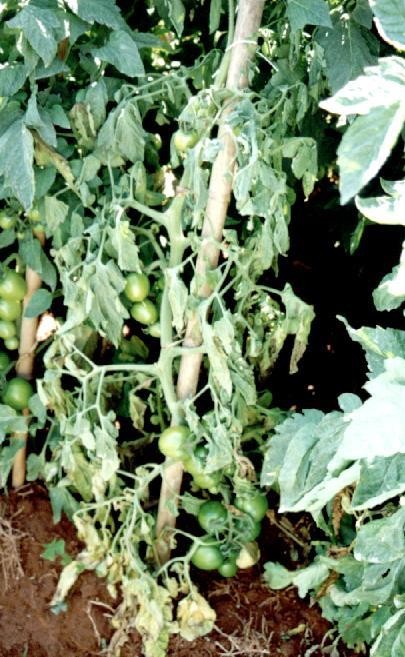 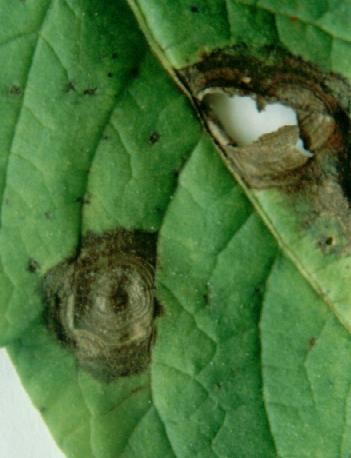 29
Sintomas
2.	ALTERAÇÕES PRODUZIDAS
Habituais: superbrotamento, nanismo
Lesionais: manchas, cancros
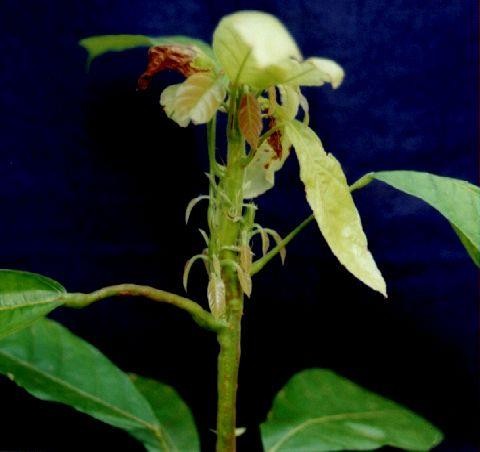 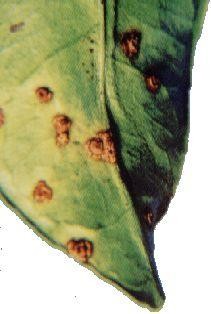 Vassoura de bruxa
Cancro cítrico
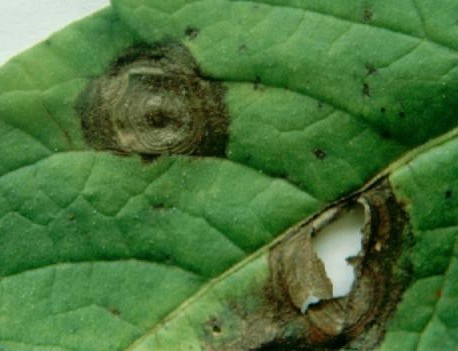 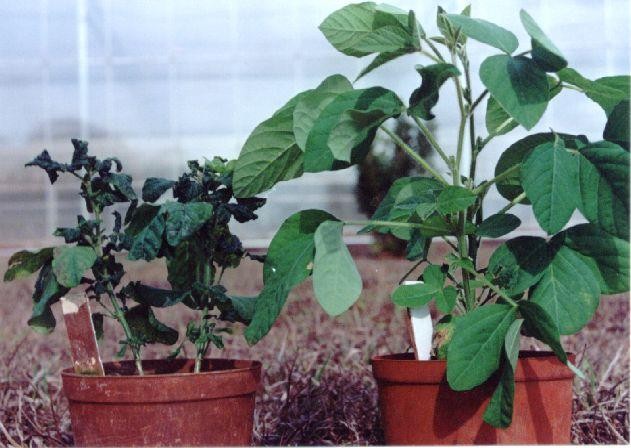 ternaria em batata
Al
Enfezamento da soja
30
Sintomas
3. ESTRUTURAS OU PROCESSOS AFETADOS
Histológicos: granulose,  plasmólise
Morfológicos:
forma ou anatomia de órgãos
Fisiológicos: interferência  em processos fisiológicos
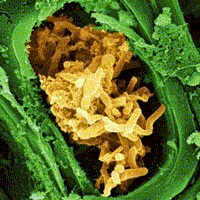 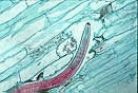 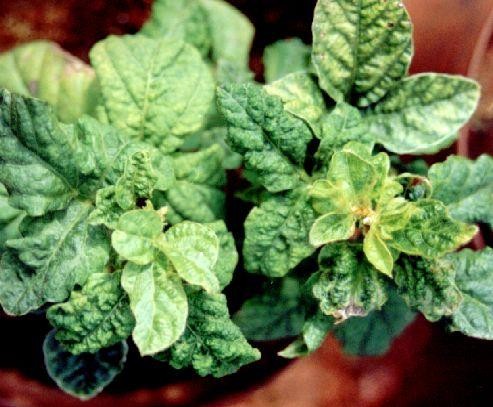 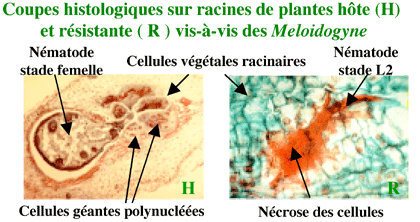 Encarquilhamento
Xylella fastidiosa
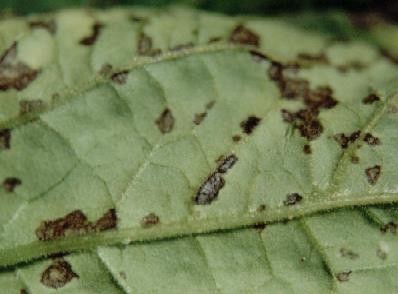 Encharcamen
bacteriano
to
31
Sintomas morfológicos
1.	NECRÓTICOS: Degeneração e morte de células
Plesionecróticos: antes da morte do protoplasma
Amarelecimento
Encharcamento
Murcha
Holonecróticos: após a morte do protoplasma
Morte dos ponteiros
Mumificação
Perfuração
Podridão
Pústula
Resinose
Seca
Cancro
Crestamento (requeima)
“Damping-off” (tombamento)
Escaldadura
Estria
Gomose
Mancha
32
Sintomas morfológicos
PLÁSTICOS: Distorções nos órgãos da planta
Hipoplásticos: subdesenvolvimento/ redução
Albinismo
Clorose/ Mosaico
Estiolamento
Enfezamento (nanismo)
Roseta
Hiperplásticos: superdesenvolvimento
Bronzeamento
Calo cicatricial
Enação
Encarquilhamento
Epinastia
Fasciação
Galha
Superbrotamento
Verrugose
33
Sinais
Estruturas de patógenos
Fungos:
Esporos
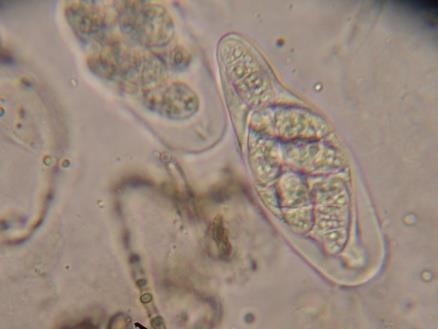 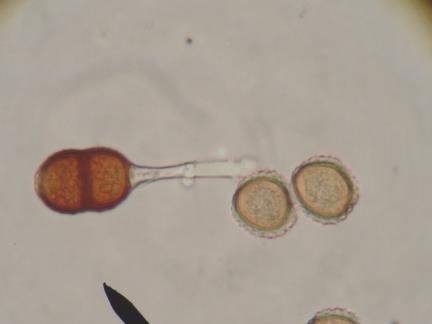 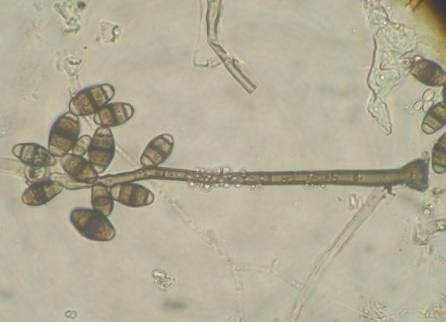 Ascósporo
Teliósporo / uredósporo
Conídio / conídióforo
Corpos de frutificação
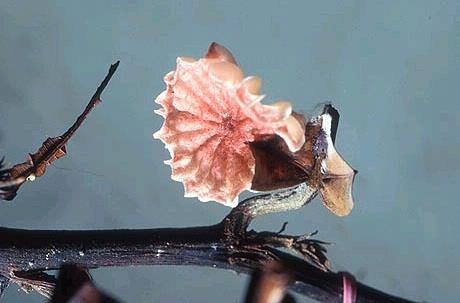 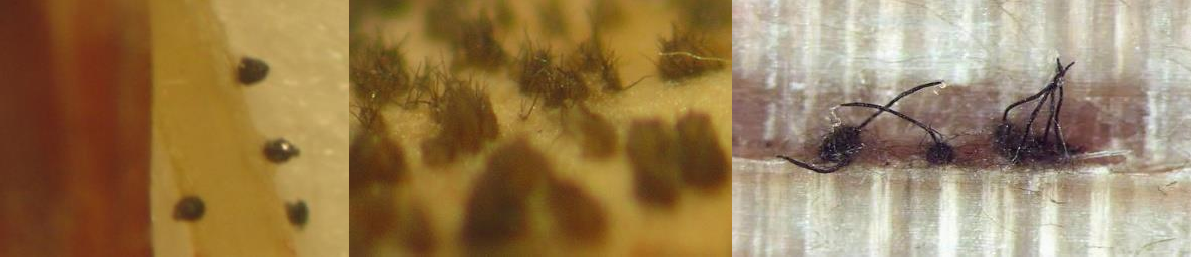 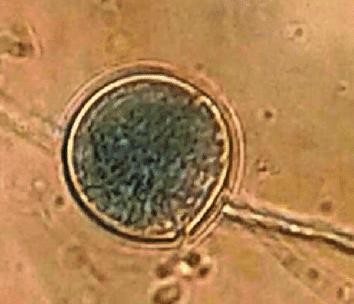 Acérvulo
Peritécio
Picnídio
Basidiocarpo
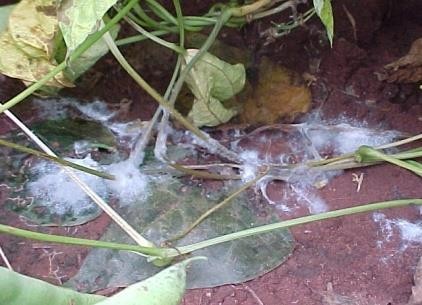 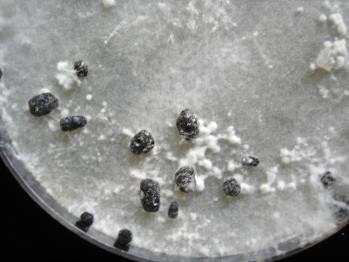 Micélio
Estruturas de resistência
Clamidósporo
Escleródios
34
Sinais
1. Estruturas de patógenos
1.2. Bactérias:
Células bacterianas
Pus/Fluxo bacteriano
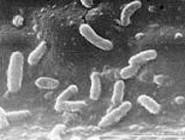 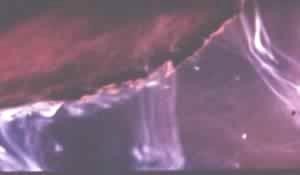 Xylella fastidiosa
35
Sinais
1. Estruturas de patógenos
1.3. Vírus:
Inclusões Citoplasmáticas
Partículas virais
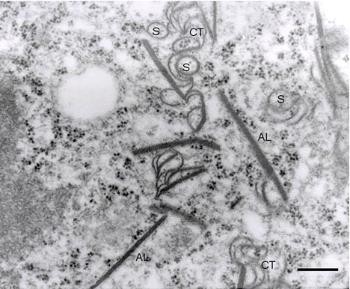 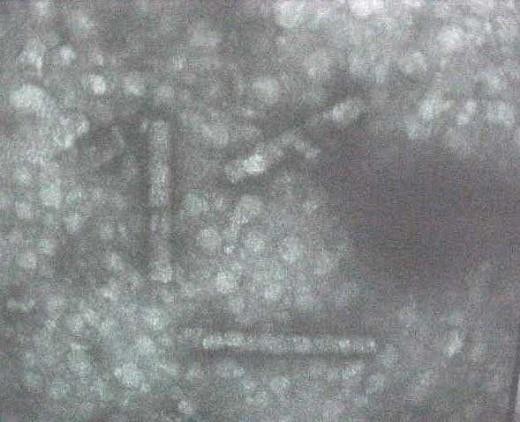 Sugarcane yellow leaf virus (ScYLV)
Micrografia eletrônica de transmissão de  cortes ultrafinos de folhas de cana-de-açúcar  apresentando inclusões citoplasmáticas
causadas	pelo	Sugarcane	mosaic	virus:  cataventos (CT), agregados laminares (AL).
“scrolls” (S). Barra de escala = 300 nm.
Barley stripe mosaic virus (BSMV)
36
Sinais
1. Estruturas de patógenos
1.4. Nematoides:
Formas adultas
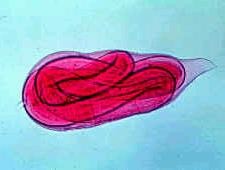 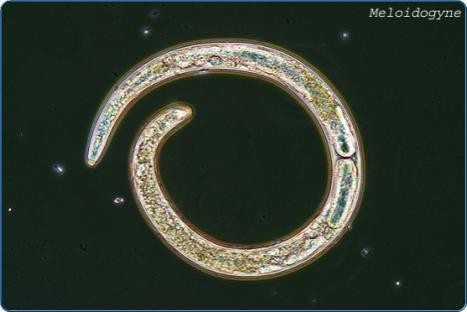 Meloidogyne incognita
macho	fêmea
Ovos/ cistos
Jovens/ larvas
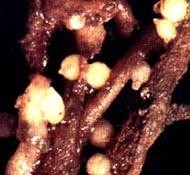 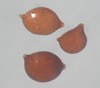 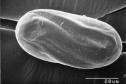 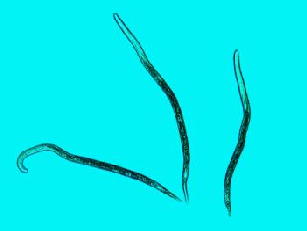 Heterodera glycines
Meloidogyne incognita
37
Sinais x Sintomas
Carvões
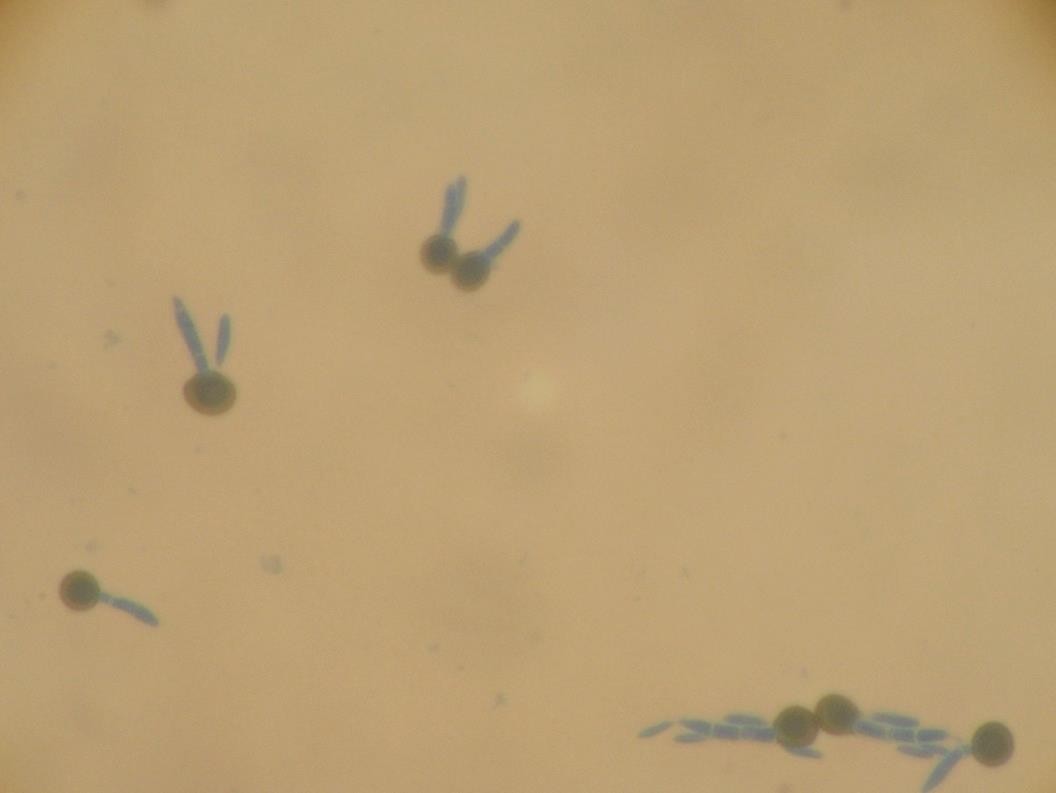 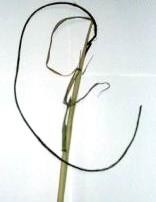 38
Métodos sorológicos - ELISA
Princípio: reação específica antígeno - anticorpo
Antígenos	Estruturas dos Fitopatógenos

Injeção em coelho
Produção anticorpos específicos
Obtenção antissoro específico
Reações in vitro	serologia
Detecção  Identificação  Fitopatógenos
39
Métodos moleculares: PCR
Detecção de Material Genético típico do patógeno
Primers específicos para determinado patógeno
Amplificação do material genético do patógeno
Eletroforese em gel: bandas específicas
Dot Blot  Southern Blot
Northern Blot  RT-PCR
Outros
Identificação/Caracterização
RFLP
USOS
SEQUENCIAMENTO DO GENOMA (16S rDNA)
Viroses  Bacterioses  Fitoplasmas
40
Plantas indicadoras
Plantas que mostram sintomas típicos em pouco tempo
Inoculação nas plantas indicadoras
Presença de sintomas
Tipo de sintoma

Indicadores de Vírus
Capsicum  Chenopodium  Datura
Gonphrena  Nicotiana  Phaseolus
Physalis  Vigna
Viroses  Bacterioses
Fungos: Genótipos Diferenciadores de raças
Usos
41
Meios semi-seletivos
Substrato contém fatores de seletividade que permitem  o desenvolvimento de uma ou poucas espécies
(Patógeno)
Fatores de Seletividade
Antibióticos
Fungicidas
Obs: Temperatura
Umidade
USOS
bacterioses
Nutrientes
pH
Meios diferenciais
Permitem desenvolvimento de 2 ou mais espécies
Com características culturais diferentes.
42
Quantificação de doença
QUANTIFICAÇÃO DE SINTOMAS
INCIDÊNCIA
% PLANTAS DOENTES
% ORGÃOS COM SINTOMAS

SEVERIDADE
ESCALAS DIAGRAMÁTICAS - % TECIDO AFETADO
ESCALAS DE NOTAS
DESCRITIVA  ARBITRÁRIA
43
Quantificação de doença -  SEVERIDADE
ESCALAS DIAGRAMÁTICAS
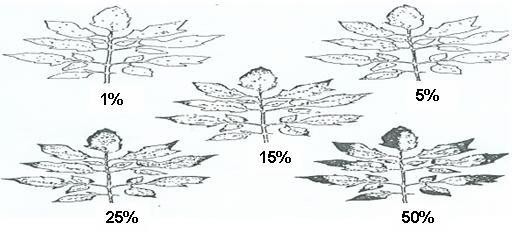 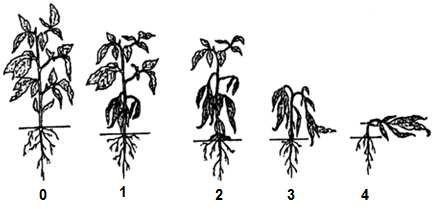 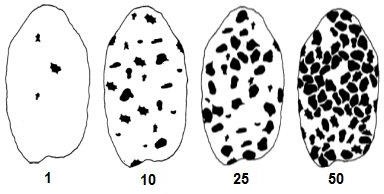 1%
5%
Ralstonia solanacearum em tomateiro
(Gomes, 1997)
15%
Streptomyces scabies em
tubérculos de batata
(James, 1971)
25%
50%
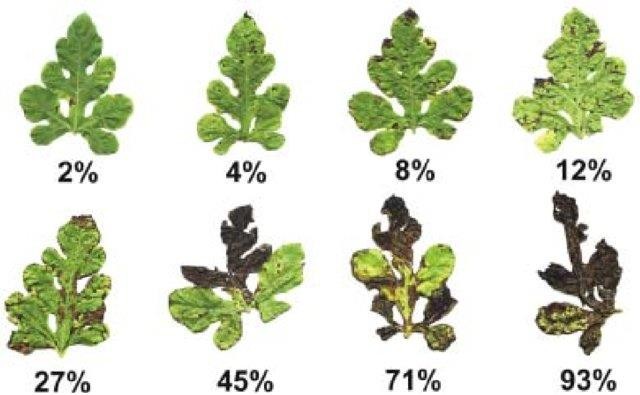 Xanthomonas spp. em  tomateiro
(MELLO; TAKATSU;LOPES, 1997)
Cercospora em melancia
(Halfeld-Vieira e Nechet, 2006)
44
Quantificação de doença
QUANTIFICAÇÃO DO PATÓGENO
MÉTODOS SEROLÓGICOS
ELISA

MÉTODOS QUÍMICOS
MÉTODOS MOLECULARES
QUANTIDADE DE DOENÇA X QUANTIDADE DE DANOS
45
Quantificação de danos
OBTENÇÃO DE DADOS PARA ESTIMAR DANOS
ESTABELECER FUNÇÃO DE DANO
EXPERIMENTO  QUANTIFICAÇÃO DO RENDIMENTO

PLANTAS COM DIFERENTES
PLANTAS SADIAS
X
QUANTIDADES DE DOENÇAS

VARIÁVEL INDEPENDENTE  QUANTIDADE DE DOENÇA  VARIÁVEL DEPENDENTE  QUANTIDADE DE DANO
46
MANEJO INTEGRADO DE  DOENÇAS DE PLANTAS
47
Manejo de doenças de plantas
Princípios Gerais De Controle/Manejo Integrado
Métodos De Manejo De Doenças De Plantas
48
I - Princípios gerais de controle de  doenças de plantas
EXCLUSÃO

ERRADICAÇÃO

PROTEÇÃO

IMUNIZAÇÃO

TERAPIA

REGULAÇÃO

EVASÃO
(WHETZEL, 1925, 1929)
Marchionatto, 1949
49
Triângulo da doença
Evasão  Exclusão  Erradicação
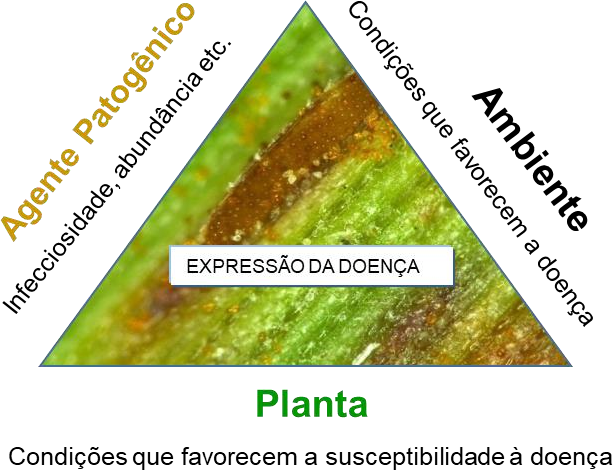 Evasão  Regulação
(Whetzel + táticas de fuga)
Terapia  Proteção
Imunização
50
I - Princípios gerais de controle de doenças de  plantas
Ciclo de relações patógeno-hospedeiro
PROTEÇÃO
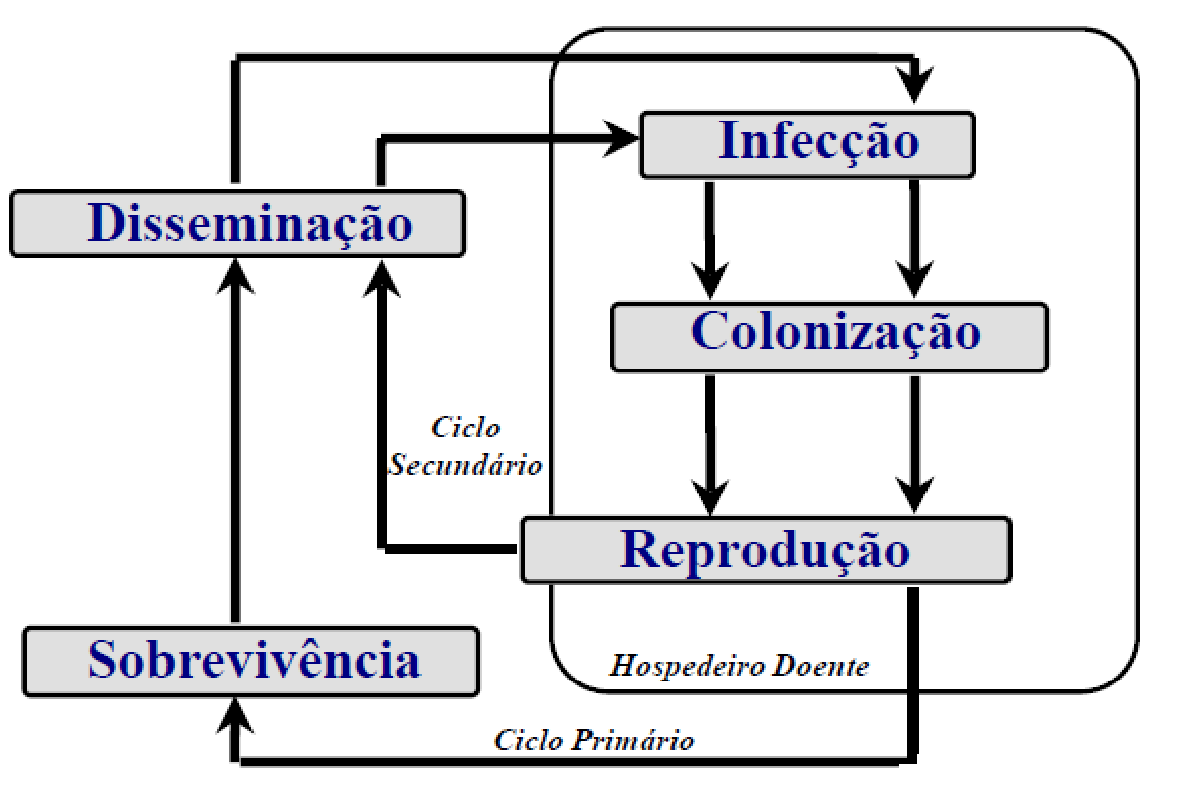 EXCLUSÃO
I  M  U  N  I  Z  A  Ç  Ã  O
T  E  R  A  P   I  A
ERRADICAÇÃO
51
II - Métodos De Manejo De Doenças De Plantas
Genético

Químico

Biológico

Cultural

Físico
52
Manejo de doenças de plantas
Objetivo prático da fitopatologia

DOENÇAS	15% DE DANOS / PERDAS
RENDIMENTO
QUALIDADE
53
Manejo de doenças de plantas
MANEJO DE DOENÇAS
UM DOS FATORES DO RENDIMENTO
R = F (SOLO, CLIMA, CULTIVAR, ADUBAÇÃO,  DOENÇAS, INSETOS, ÁCAROS, PLANTAS  DANINHAS, TRATOS CULTURAIS...)
54
Manejo de doenças de plantas
LEI DOS MÍNIMOS / LEI DE LIEBIG
IMPORTÂNCIA RELATIVA DAS VARIÁVEIS INDEPENDENTES (FATORES DE RENDIMENTO)
= RENDIMENTO MÁXIMO DEPENDE DO FATOR QUE SE ENCONTRA EM MENOR QUANTIDADE


FATOR LIMITANTE
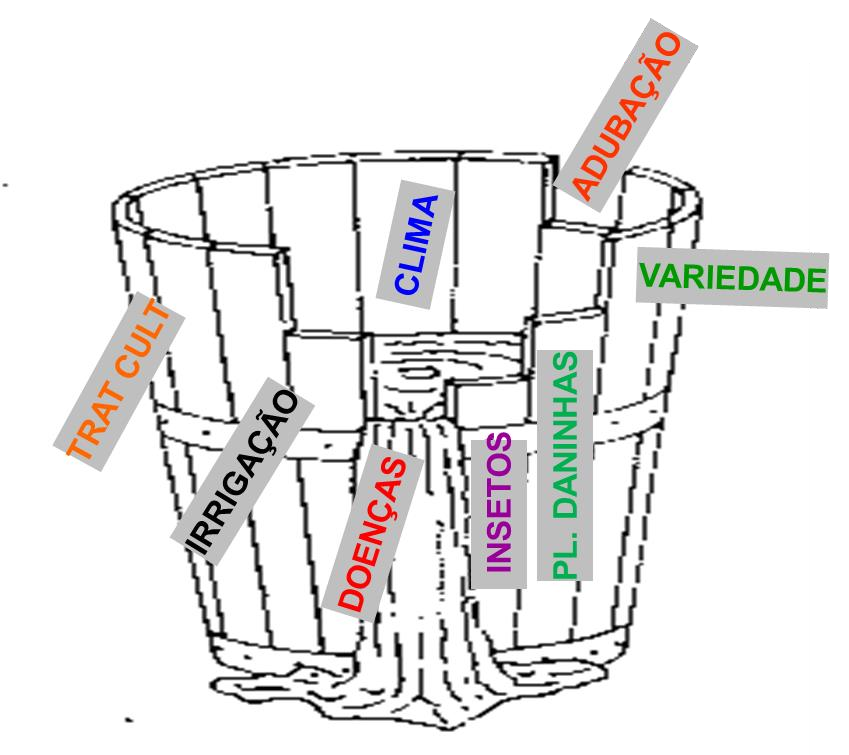 55
Manejo integrado de doenças de  plantas
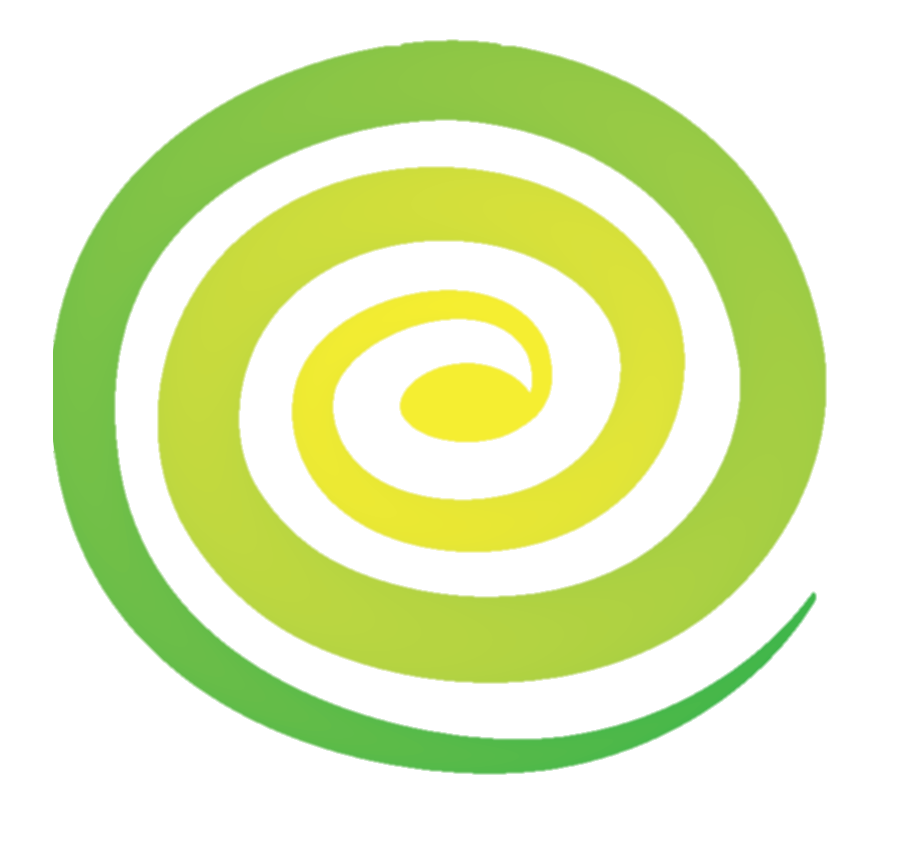 Cultivares resistentes  Cultivares tolerantes
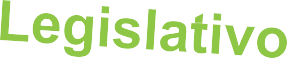 Evitar Introdução
Erradicação
Cultural
Químico
Defensivos Agrícolas Químicos
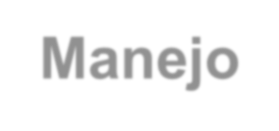 Manejo  Integrado
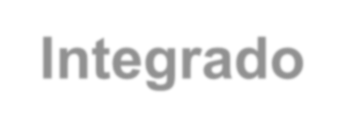 Rotação de culturas  Material de Propagação Sadio  Local e Época de Cultivo
Telados  Casa de vegetação
Parasitismo
Antibiose
Defensivos Agrícolas biológicos
Predação
Competição
Tratamento térmico  Radiações
56
Manejo de integrado doenças de plantas
Utilização simultânea ou sequencial de diversas medidas  disponíveis (ênfase às medidas preventivas)
<
CUSTO DE MANEJO
GANHO/LUCRO PRODUÇÃO
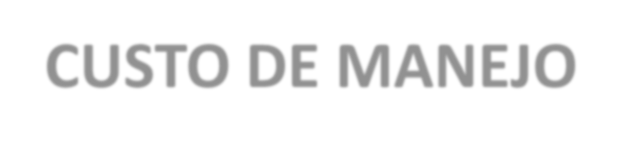 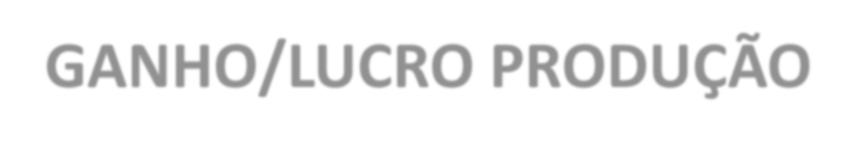 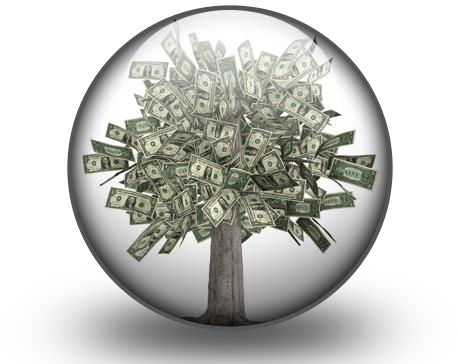 57
Epidemiologia
x = x0 ert
x = quantidade de doença em determinado momento  xo = inóculo inicial
r = taxa de infecção
t = tempo de exposição do hospedeiro ao patógeno
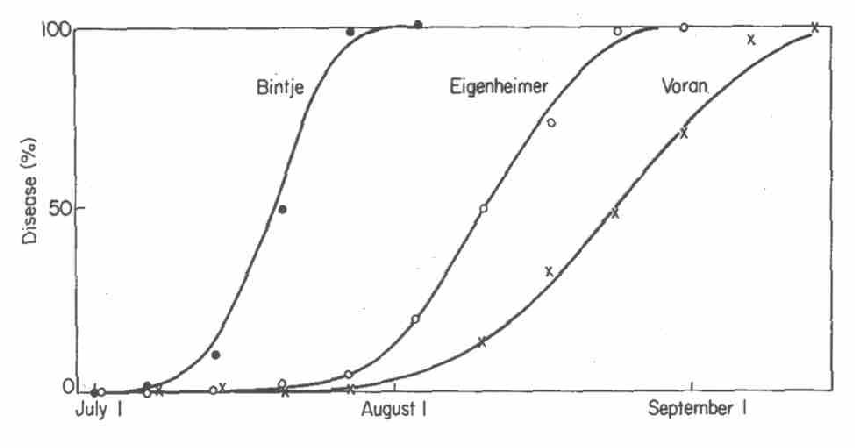 SEM MANEJO
Redução de x0  Redução de r
Ciclo curto  redução de
t
58
Relação entre princípios e medidas de manejo e seus efeitos predominantes  sobre o patógeno (P), hospedeiro (H) ou ambiente (A) e sobre os parâmetros  epidemiológicos x0,r ou t (Adaptado de Zadoks & Schein, 1979)
59
Relação entre princípios e medidas de manejo e seus efeitos predominantes  sobre o patógeno (P), hospedeiro (H) ou ambiente (A) e sobre os parâmetros  epidemiológicos x0,r ou t (Adaptado de Zadoks & Schein, 1979)
60
MÉTODOS DE CONTROLE DE  DOENÇAS DE PLANTAS
GENÉTICO
QUÍMICO
BIOLÓGICO
CULTURAL
FÍSICO
61
CONTROLE GENÉTICO
62
CONTROLE GENÉTICO
DEFESA DAS PLANTAS CONTRA FITOPATÓGENOS


CARACTERÍSTICAS GENÉTICAS DO HOSPEDEIRO
QUE	IMPEDEM
OU	REDUZEM	A  OU		REDUZEM
AÇÃO	DE
FITOPATÓGENOS  CAUSADOS
OS	DANOS
63
CONTROLE GENÉTICO
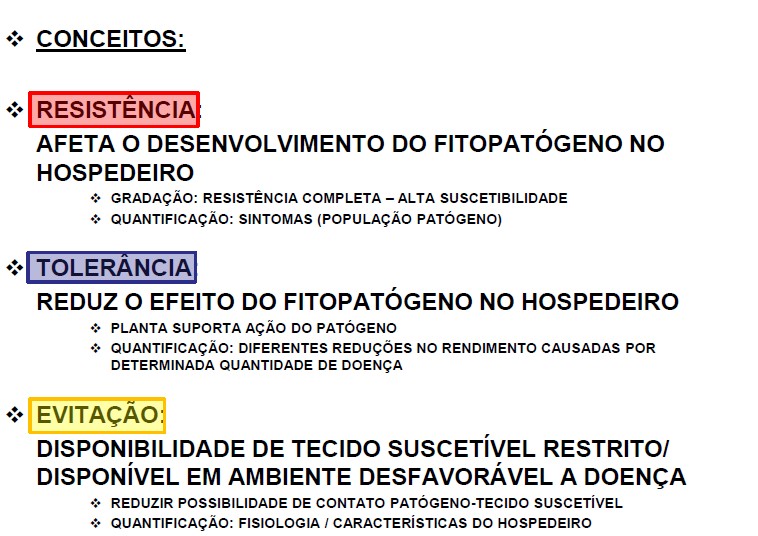 64
CONTROLE GENÉTICO
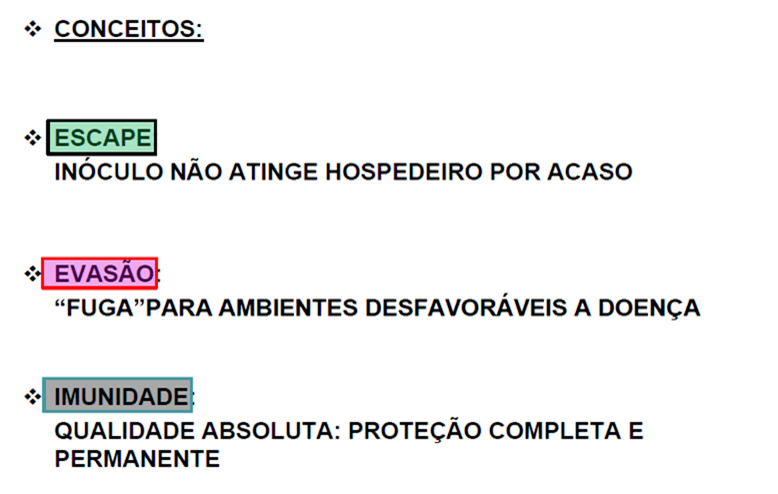 65
Resistência de Plantas a  fitopatógenos
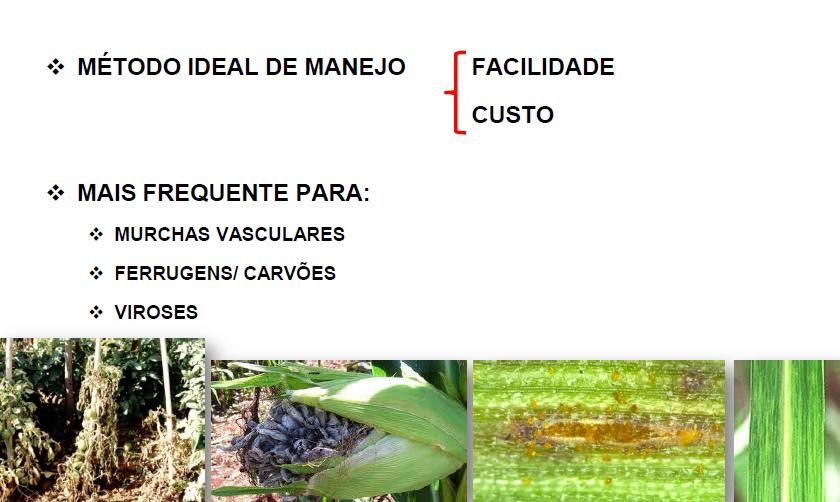 66
Quantificação da Resistência
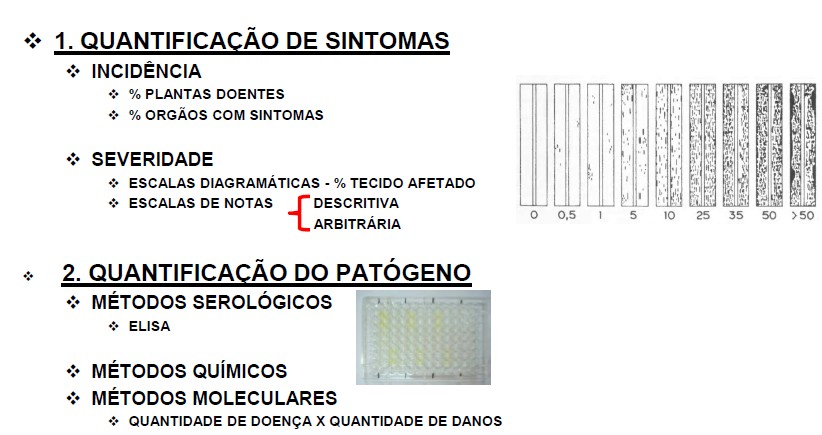 67
Classificação de Resistência
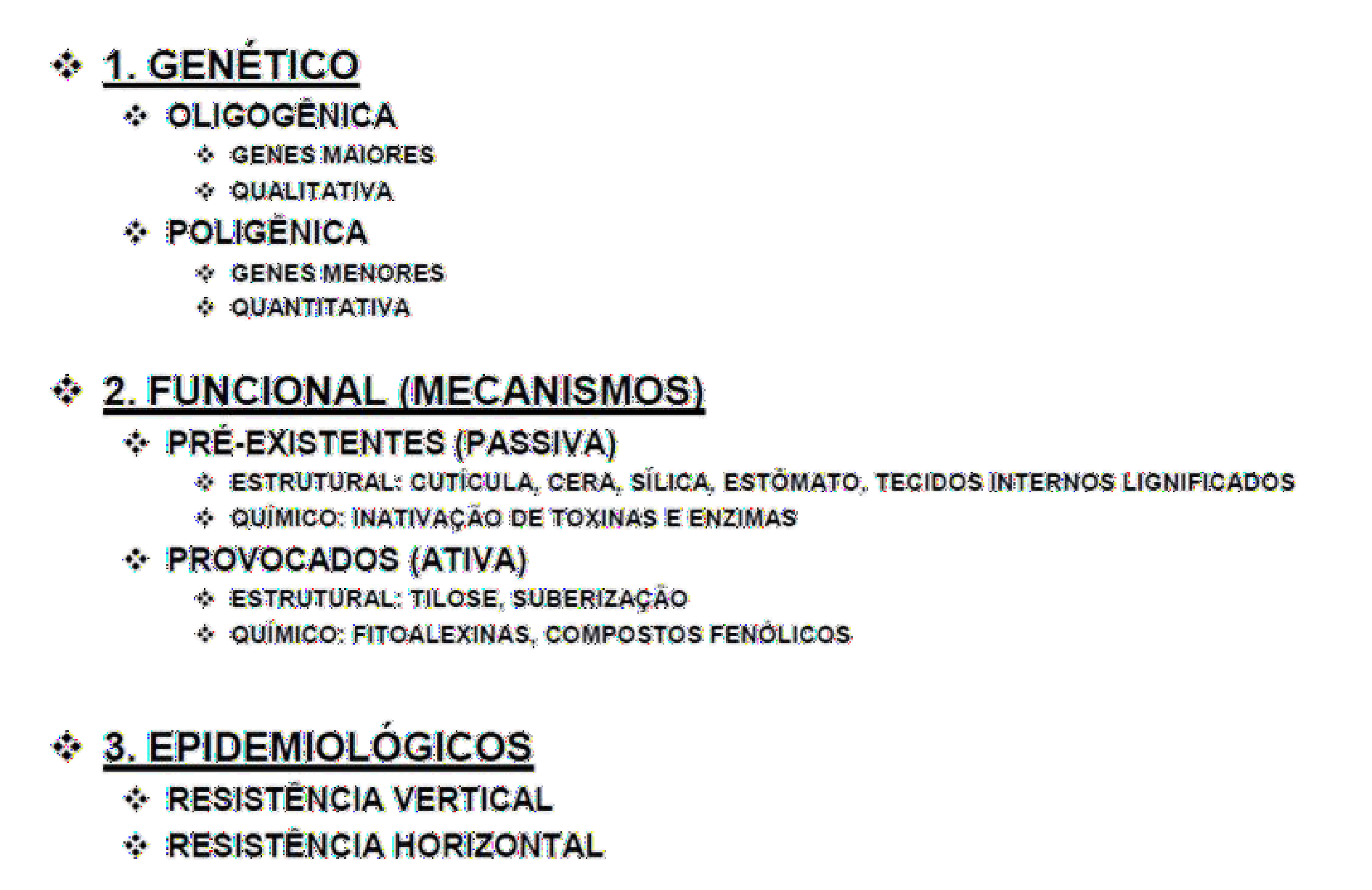 68
Resistência de plantas a patógenos
VANDERPLANK (1963): EFETIVIDADE DA RESISTÊNCIA  CONTRA RAÇAS DO PATÓGENO

VERTICAL = RAÇA ESPECÍFICA (RV)
EFETIVA CONTRA ALGUMAS RAÇAS

HORIZONTAL = RAÇA-INESPECÍFICA (RH)
EFETIVA CONTRA TODAS AS RAÇAS
69
Resistência de plantas a patógenos
IDENTIFICAÇÃO DE RV E RH
INOCULAÇÃO DE DIFERENTES ISOLADOS DO PATÓGENO EM  DIFERENTES CULTIVARES DO HOSPEDEIRO
AVALIAÇÃO DA REAÇÃO (QUANTIDADE DE DOENÇA)
1 = AUSÊNCIA DE DOENÇA (ALTA RESISTÊNCIA)
...
5 = MÁXIMO DE DOENÇA (ALTA SUSCETÍBILIDADE)
INTERAÇÃO CULTIVARES X RAÇAS
SIGNIFICATIVA  RV
NÃO SIGNIFICATIVA  RH
ATENÇÃO AO LANÇAMENTO DE CULTIVARES
RESISTENTES
70
Resistência
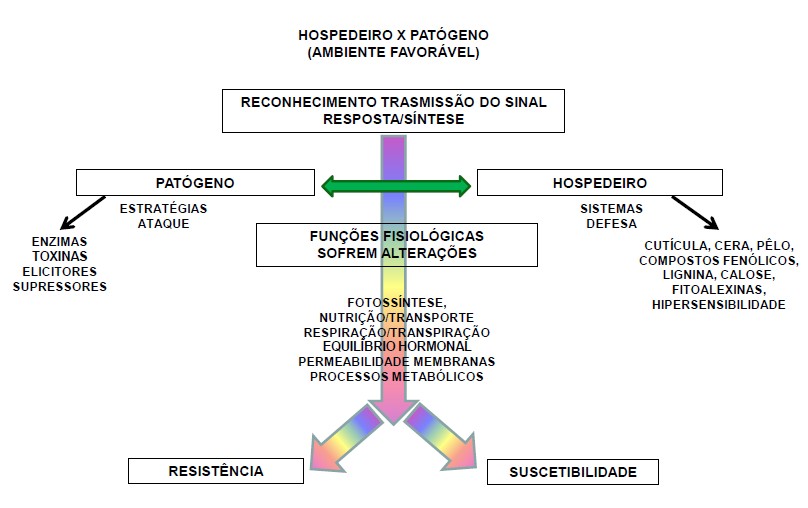 71
Tipos de reações a patógenos
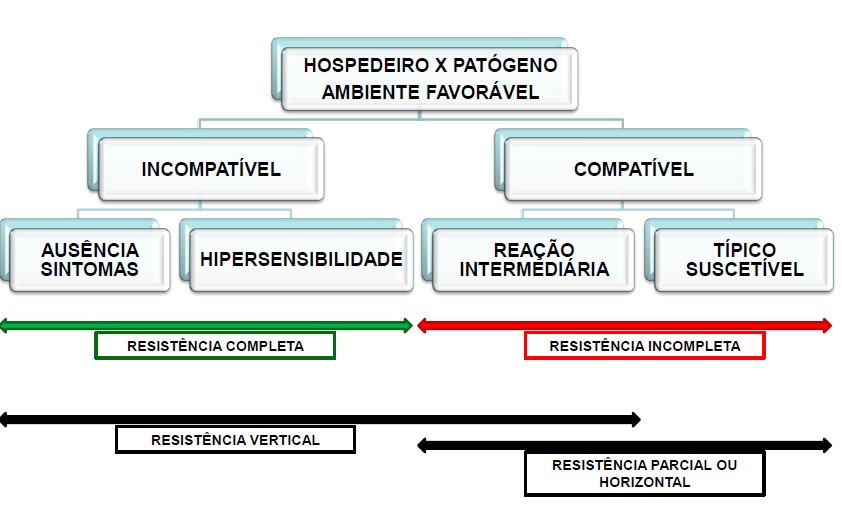 72
TOMATE: RESISTÊNCIA DE CULTIVARES A  DOENÇAS/PATÓGENOS
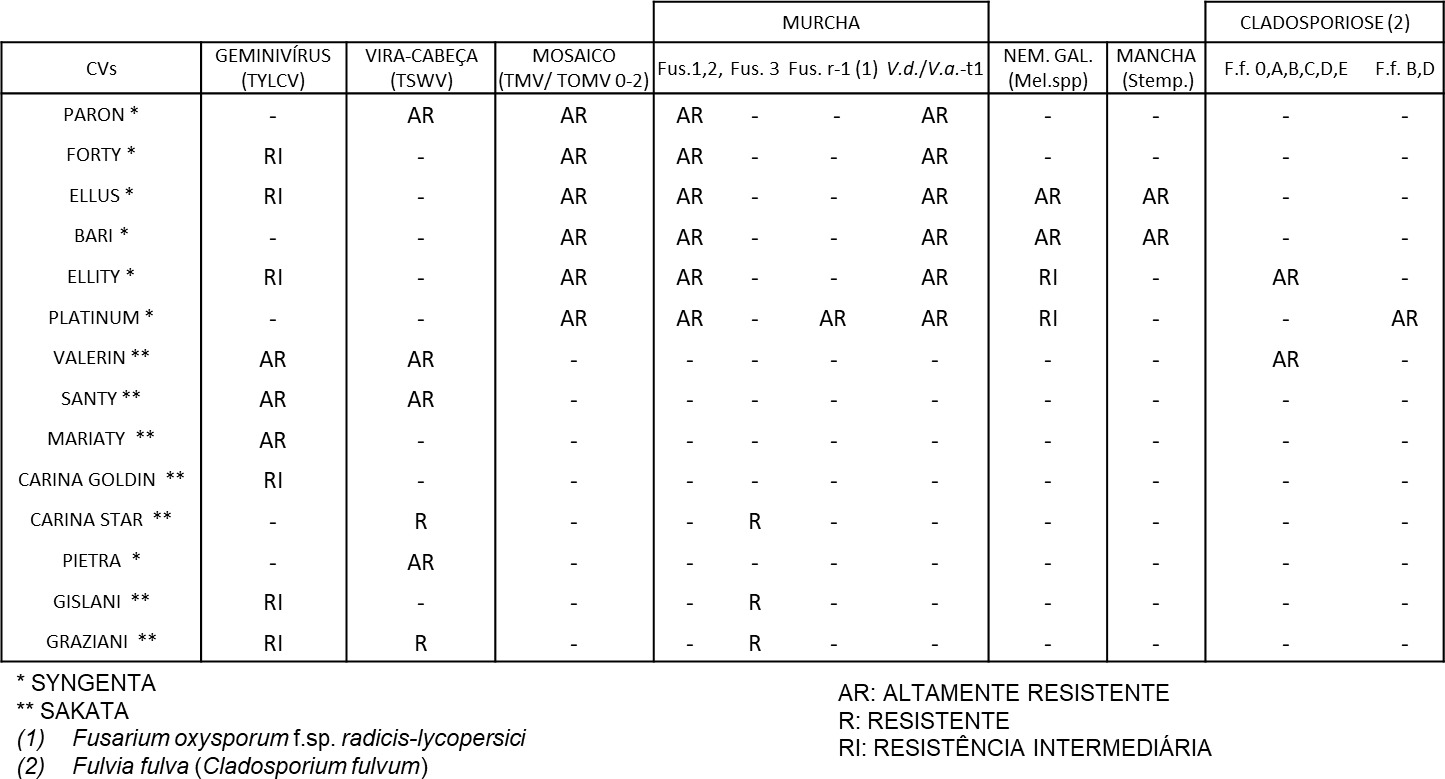 73
Percentual das diferentes classes de comportamento em  relação	às principais doenças da cultura do milho, das
cultivares disponíveis no mercado na safra 2015/16.
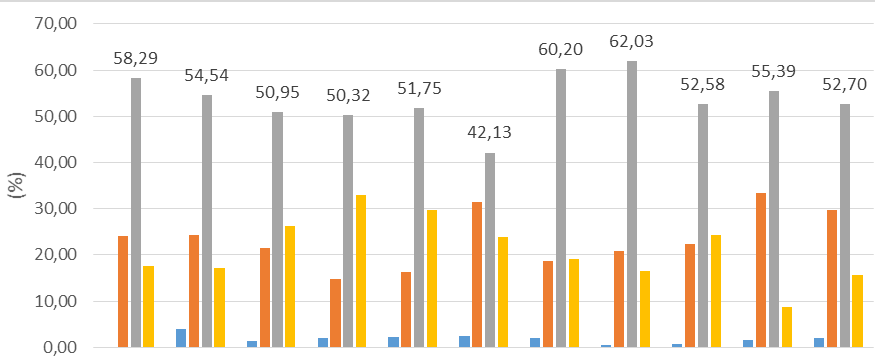 PHYZ	PPOLY	MBR	ENF	ETUR	DIP	CZEA	DCOL	SGR
PATÓGENOS / DOENÇAS
FUS	PSOR
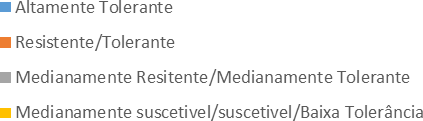 FUS: Fusariose  PSOR: Puccinia sorghi  PHYZ: Physopella zae
PPOLY: Puccinia polyssora  MBR: Mancha branca  ENF: Enfezamento
ETUR: Exserrohilum turcicum
DIP: Diplodia sp.
CZEA: Cercospora zeae-maydis
DCOL: Doenças do Colmo
SGR: Sanidade grãos
FONTE: Cruz et al., 2015
74
Tolerância
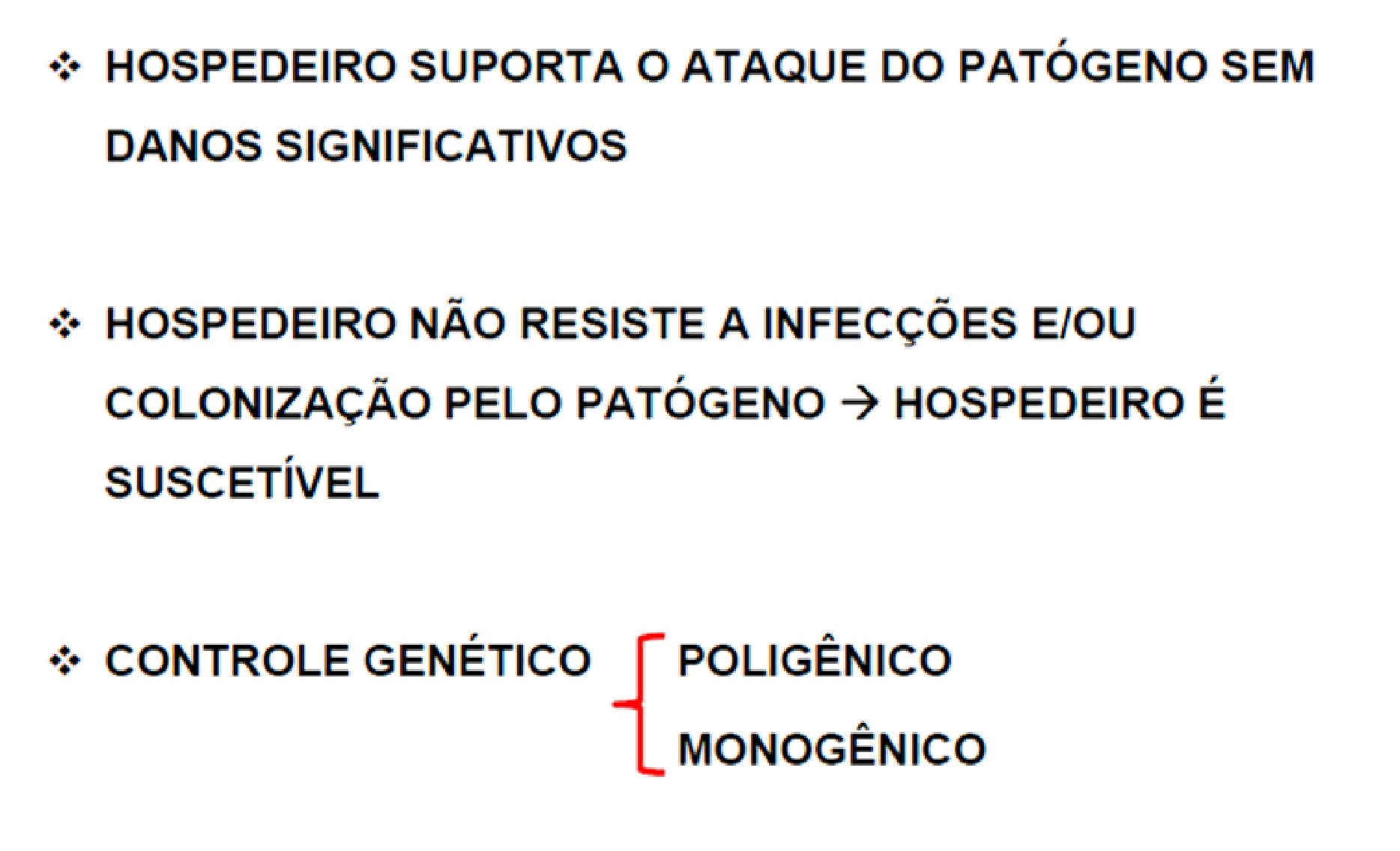 75
Tolerância
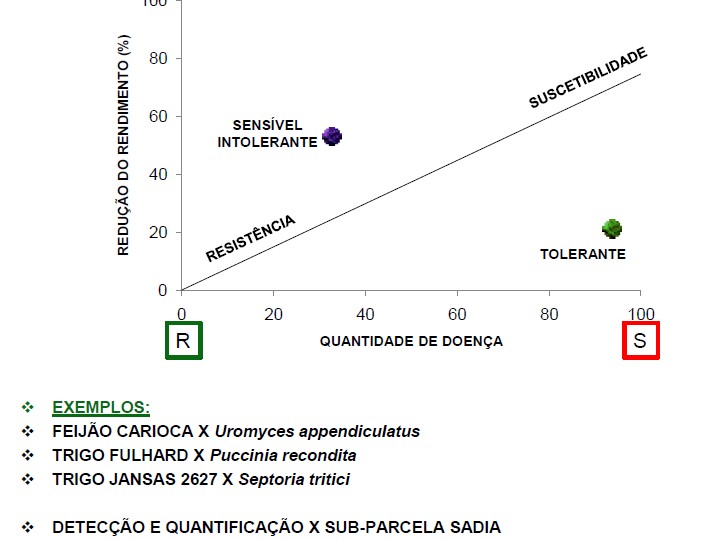 CONTROLE QUÍMICO
77
Conceito / Importância
FREQUENTEMENTE: PRINCIPAL MEDIDA EFICIENTE / VIÁVEL

PRODUTIVIDADE  QUALIDADE
A EXPLORAÇÃO COMERCIAL DE DIVERSAS CULTURAS SERIA IMPOSSÍVEL SEM O EMPREGO DE  FUNGICIDAS EM LOCAIS OU ÉPOCAS SUJEITAS A DOENÇAS
Kimati, 1995
78
Defensivos agrícolas x doenças de plantas
FUNGICIDAS
•
BACTERICIDAS

NEMATICIDAS

INSETICIDAS
VETORES
ACARICIDAS
HERBICIDAS	
HOSPEDEIROS ALTERNATIVOS
79
Conceito / Importância
APLICAÇÃO DE SUBSTÂNCIAS QUÍMICAS QUE IMPEDEM / DIMINUEM  AÇÃO DOS FITOPATÓGENOS

FUNGICIDAS: SUBSTÂNCIAS QUÍMICAS UTILIZADAS PARA MANEJAR  DOENÇAS CAUSADAS POR FUNGOS

FUNGITOXICIDADE:
PROPRIEDADE INERENTE (HABILIDADE) DE UMA SUBSTÂNCIA EM  PRODUZIR EFEITO ADVERSO, A DETERMINADO NÍVEL DE EXPOSIÇÃO,  SOBRE FUNGOS
80
Fungicida ideal
ALTA TOXICIDADE INERENTE AO PATÓGENO

GRANDE ESTABILIDADE MESMO SOB CONDIÇÕES ADVERSAS

NÃO PROVOQUE DANOS À PLANTA

NÃO SEJA TÓXICO AO APLICADOR

NÃO DESENCADEIE DESEQUILÍBRIO ECOLÓGICO

NÃO DEIXE RESÍDUOS TÓXICOS NO PRODUTO
81
SE FUNGICIDAS NÃO FOSSEM UTILIZADOS A  REDUÇÃO DA PRODUÇÃO VEGETAL SERIA DE
7,3%
(ESTIMATIVA MUNDIAL)
EM CONDIÇÕES TROPICAIS A FREQUÊNCIA E  SEVERIDADE DAS DOENÇAS É MAIOR
82
IMPORTÂNCIA DOS FUNGICIDAS NO CONTROLE DE  DOENÇAS DE PLANTAS
O CONTROLE QUÍMICO DE DOENÇAS DE PLANTAS É, EM MUITOS  CASOS, A ÚNICA MEDIDA EFICIENTE E ECONOMICAMENTE VIÁVEL  PARA GARANTIR AS ALTAS PRODUTIVIDADES E QUALIDADE DE  PRODUÇÃO, VISADAS PELA AGRICULTURA MODERNA.
H. KIMATI/ MANUAL DE FITOPATOLOGIA, 2011. USP/ ESALQ – CAP. 16, PÁG. 343
83
A EXPLORAÇÃO COMERCIAL DE DIVERSAS  ESPÉCIES DE PLANTAS SERIA IMPOSSÍVEL SEM  O EMPREGO DE FUNGICIDAS EM LOCAIS OU  ÉPOCAS SUJEITAS A DOENÇAS.
H. KIMATI/ MANUAL DE FITOPATOLOGIA, 2011.  USP/ ESALQ – CAP. 16, PÁG. 343.
84
CLASSIFICAÇÃO DOS  FUNGICIDAS
3. GRUPO QUÍMICO
Inorgânicos
Orgânicos
4. MECANISMO DE AÇÃO
Núcleo
Síntese de ergosterol, etc...
1. PRINCÍPIO GERAL DE  CONTROLE
Erradicante (contato)
Protetor
Curativo
2. MOBILIDADE NA PLANTA
Imóvel
Mesostêmico
Sistêmico
85
FUNGICIDAS ERRADICANTES
ATUAM DIRETAMENTE SOBRE O PATÓGENO NA FONTE DE INÓCULO, ANTES DA INFECÇÃO OU
GERMINAÇÃO DO PROPÁGULO
USOS

1.TRATAMENTO DO SOLO
FUMIGANTES: FORMOL, DAZOMET, METAM-SÓDICO (BIOCIDAS)
NÃO FUMIGANTES / SELETIVOS: QUINTOZENE, ETRIDIAZOL
86
FUNGICIDAS ERRADICANTES
2. TRATAMENTO DE SEMENTES
NÃO-SISTÊMICOS: TIRAM, CAPTANA
SISTÊMICOS: CARBENDAZIM, TIABENDAZOL

3. TRATAMENTO DE INVERNO
CALDA SULFO-CÁLCICA
CALDA BORDALESA

4. AFETAM QUALIDADE (GERMINAÇÃO) ESPOROS
ESTROBILURINAS
TRIAZÓIS
BENZIMIDAZÓIS
87
FUNGICIDAS PROTETORES
Formam camada protetora tóxica aos fungos em tecidos suscetíveis
do hospedeiro (barreira prevenindo contato patógeno-hospedeiro).


INIBIDORES INESPECÍFICOS DE REAÇÕES QUÍMICAS
AFETAM DIVERSOS PROCESSOS VITAIS (AÇÃO MULTI-SÍTIO)
AMPLO ESPECTRO DE AÇÃO
NÃO PENETRAM NO HOSPEDEIRO
EFETIVOS SE APLICADOS ANTES DA INFECÇÃO
REQUEREM APLICAÇÕES PERIÓDICAS (7-15 DIAS)
REQUEREM COBERTURA TOTAL DE TECIDOS SUSCETÍVEIS
88
FUNGICIDAS PROTETORES:  PRINCIPAIS GRUPOS
ENXOFRE
CÚPRICOS
DITIOCARBAMATOS
ETILENOBISDITIOCARBAMATOS
COMPOSTOS AROMÁTICOS
COMPOSTOS DE ESTANHO
COMPOSTOS HETEROCÍCLICOS NITROGENADOS
PROTETORES ORGÂNICOS ADICIONAIS
89
FUNGICIDAS CURATIVOS /  IMUNIZANTES
ATENUAM	O	DESENVOLVIMENTO	DA	DOENÇA	AGINDO	SOBRE	O	PATÓGENO	APÓS	O
ESTABELECIMENTO DE SEU CONTATO EFETIVO COM O HOSPEDEIRO (INFECÇÃO/COLONIZAÇÃO)

INIBIDORES SELETIVOS DE PROCESSOS METABÓLICOS ESPECÍFICOS

FUNGITOXICIDADE DIRETA

MUITO BAIXA A BAIXA SOLUBILIDADE EM ÁGUA

PENETRAÇÃO EM TECIDOS AÉREOS E RAÍZES  XILEMA

MOVIDO ASCENDENTE PELA CORRENTE TRANSPIRATÓRIA

UM PRODUTO DE TRANSLOCAÇÃO DESCENDENTE (VIA FLOEMA)  EFOSITE (FOSETIL-AL)

AMPLO OU ESTREITO ESPECTRO DE AÇÃO
90
FUNGICIDAS CURATIVOS /  IMUNIZANTES: PRINCIPAIS GRUPOS
CARBOXAMIDAS
BENZIMIDAZÓIS
TRIAZÓIS
FENILAMIDAS
INIBIDORES DE MELANINA
ESTROBILURINAS (?) (BAIXA SISTEMICIDADE)
DICARBOXIMIDAS
91
FUNGICIDAS: AGEM EM DIVERSAS  FASES DO CICLO DE RELAÇÕES  PATÓGENO/HOSPEDEIRO
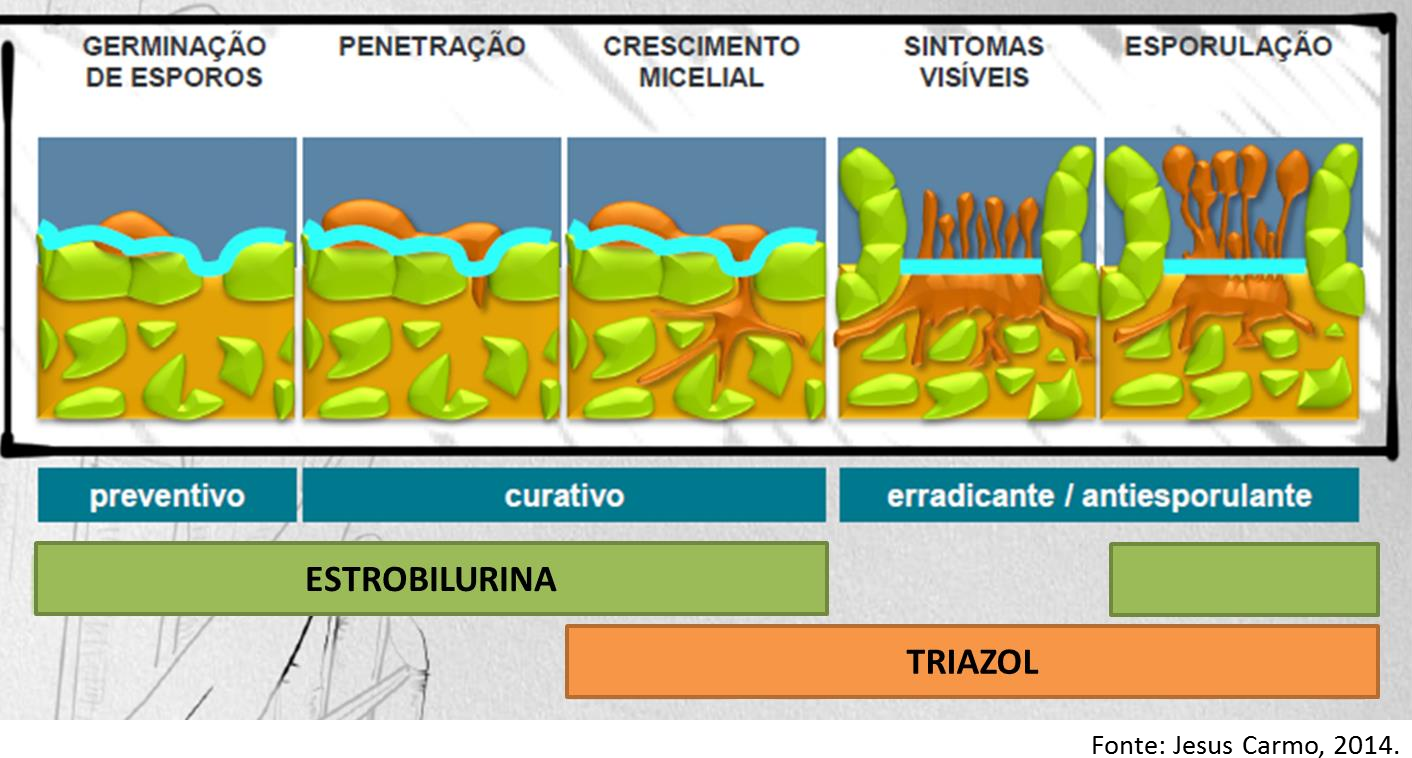 92
FUNGICIDAS MOBILIDADE
MOBILIDADE – CAPACIDADE DE TRANSLOCAR NA PLANTA

IMÓVEL, TÓPICO, RESIDUAL,NÃO SISTÊMICO  NÃO PENETRA	A PLANTA

SISTÊMICO  TRANSLOCAÇÃO VIA SISTEMA VASCULAR

MESOSTÊMICO, TRANSLAMINAR, PENETRANTE  ATRAVESSA OU MOVE-SE NO LIMBO  FOLIAR
93
FUNGICIDAS IMÓVEIS
ATIVIDADE PROTETORA OU ERRADICANTE, NUNCA CURATIVA
INIBIDORES	INESPECÍFICOS  DE	REAÇÕES	BIOQUÍMICAS,	CAUSANDO	DISFUNÇÃO	GERAL	DA  CÉLULA
NÃO SISTÊMICOS, FITOTÓXICOS
INSOLÚVEIS (POUCO SOLÚVEIS) EM ÁGUA
AMPLO ESPECTRO DE AÇÃO ANTIFÚNGICA
BAIXA FUNGITOXICIDADE INERENTE  DOSES ELEVADAS
FORMULAÇÃO PARA GARANTIR ADERÊNCIA E TENACIDADE
(SUSPENSÕES)
94
FUNGICIDAS IMÓVEIS
GRUPOS QUÍMICOS

INORGÂNICOS
SULFÚRICOS
CÚPRICOS

ORGÂNICOS
DITIOCARBAMATOS
COMPOSTOS AROMÁTICOS
HETEROCÍCLICOS NITROGENADOS
95
FUNGICIDAS SISTÊMICOS
INIBEM UM OU POUCOS PROCESSOS METABÓLICOS VITAIS

SELETIVOS PARA CERTOS GRUPOS TAXONÔMICOS
ATIVIDADE PROTETORA, CURATIVA, IMUNIZANTE OU ERRADICANTE
INIBIDORES ESPECÍFICOS DE REAÇÕES BIOQUÍMICAS
ELEVADA FUNGITOXICIDADE INERENTE – DOSES BAIXAS
BAIXA FITOTOXICIDADE
ESPECTRO DE AÇÃO ANTIFÚNGICA VARIÁVEL
TRANSLOCAÇÃO ACROPETAL VIA XILEMA (MAIORIA)
96
MOBILIDADE
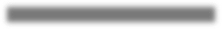 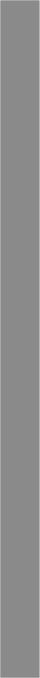 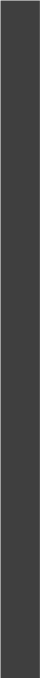 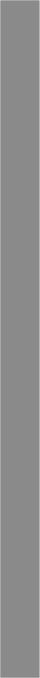 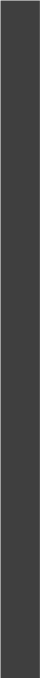 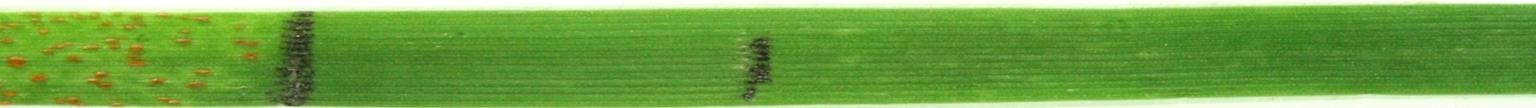 1

2

3

4
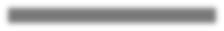 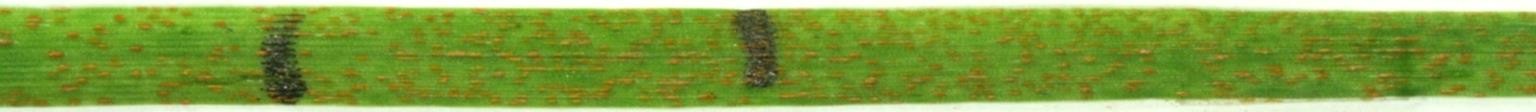 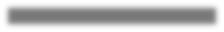 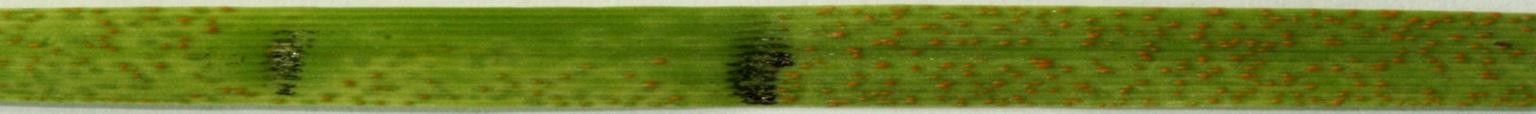 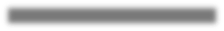 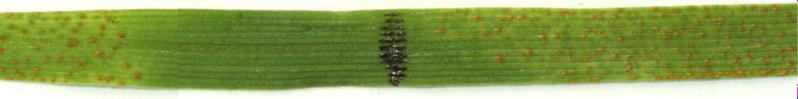 Base
Área Tratada
Extremidade
97
MOBILIDADE
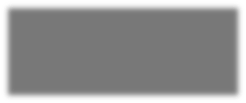 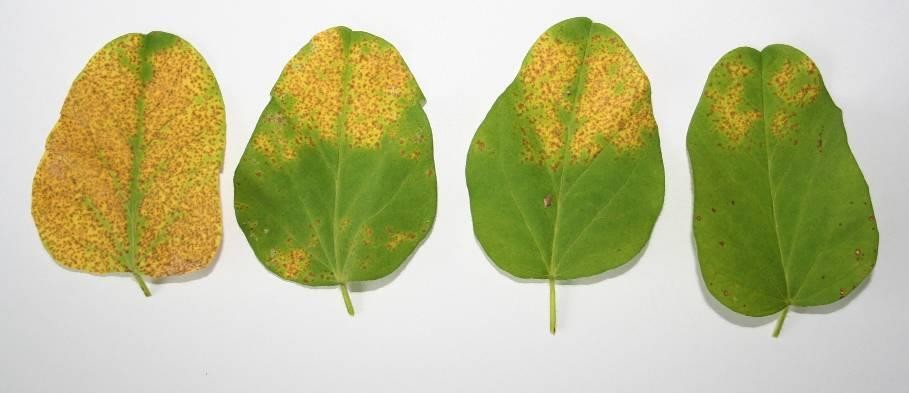 Não tratado


Tratado
Testemunha
4 ppm
16 ppm
63 ppm
98
SISTEMICIDADE DOS TRIAZÓIS
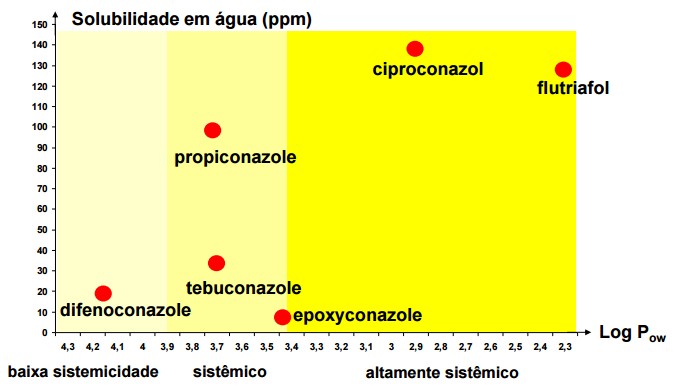 FONTE: SYNGENTA
99
SISTEMICIDADE DAS  ESTROBILURINAS
MAIOR MOBILIDADE
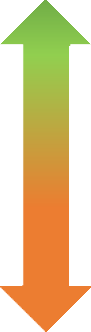 MENOR MOBILIDADE
100
FUNGICIDAS SISTÊMICOS
Grupos químicos (orgânicos)
CARBENDAZIM  TIOFANATO METÍLICO  TIABENDAZOL
Benzimidazóis  Carboximidas  Fosforados  Metalaxil  Cymoxamil  Morfolinas
Piperazinas  Piridinas  Pirimidinas  Imidazóis  Triazóis
Inibidores da  biossíntese de  Ergosterol
DMI – Inibidores da demetilação
QoI  Estrobilurinas
101
FUNGICIDAS MESOSTÊMICOS
ABSORVIDOS NA SUPERFÍCIE DA PLANTA E REDISTRIBUÍDO PELA FASE DE VAPOR. TRANSLOCAÇÃO  TRANSLAMINAR


NÃO TRANSLOCADOS PELO SISTEMA VASCULAR
PIRACLOSTROBINA
TRIFLOXISTROBINA

AÇÃO: OÍDIOS, FERRUGENS, MÍLDIOS, MANCHAS FOLIARES
INIBEM GERMINAÇÃO DE ESPOROS / APRESSÓRIOS
CURATIVO / ANTI-ESPORULANTE
102
FUNGICIDAS GRUPOS  QUÍMICOS
1. INORGÂNICOS

2. ORGÂNICOS
103
GRUPOS QUÍMICOS
Carboximidas/Anilidas/Carboxinilidas/Oxatinas:
Carboxina
Oxicarboxina
Boscalida
Benzovindiflupir (Solatenol)
Fluxapiroxade

Dicarboximidas:
Iprodione
Vinclozolin
Procimidone
104
GRUPOS QUÍMICOS
Benzimidazóis:
Carbendazim
Tiabendazol
Tiofanato Metílico
🞭	Fenilamidas/Alaninas/Acetaminas:
Metalaxil
Oxadixil
Furalaxil
Benalaxil
Ofurace
Cimoxanil
Propamocarbe
🞭	Fosfonatos:
Fosetil-Al
Ácido Fosforoso
105
GRUPOS QUÍMICOS
Triazóis:
Bitertanol
Bromuconazole
Cyproconazole
Diclobutrazole
Difenoconazole
Diniconazole
Epoxiconazole
Fembuconazole
Fluquinconazole
Flusilazole
Flutriafol
Hexaconazole
Meticonazole
Miclobutanil
Paclobutrazole
Penconazole
Propiconazole
Tebuconazole
Tetraconazole
Triadimefon
Triadimenol
Triticonazole
106
GRUPOS QUÍMICOS
🞭	Antibióticos:
Estreptomicina
Ciclohexamida
Kasugamicina
Terramicina
Blasticidina
Validamicina
Estrobilurinas:
Cresoxim-Metílico
Azoxistrobina
Trifloxistrobina
Picoxistrobina
Piraclostrobina


🞭	Benzotiazol:
Triciclazol
107
FUNGICIDAS: MECANISMOS DE AÇÃO
→ CLASSIFICAÇÃO FRAC 2012
SÍNTESE DE ÁCIDO NUCLÉICO
MITOSE E DIVISÃO CELULAR
RESPIRAÇÃO
SÍNTESE DE AMINOÁCIDOS E PROTEÍNA
TRANSDUÇÃO SINAL
SÍNTESE LIPÍDIO E INTEGRIDADE MEMBRANA
BIOSSÍNTESE DE ESTEROL NAS MEMBRANAS
BIOSSÍNTESE DE PAREDE CELULAR
SÍNTESE DE MEMBRANA NA PAREDE CELULAR
M.	AÇÃO MULTI-SÍTIO
P.	INDUÇÃO DE DEFESA DA PLANTA HOSPEDEIRA  NC. NÃO CLASSIFICADOS
MECANISMO DE AÇÃO DESCONHECIDO
108
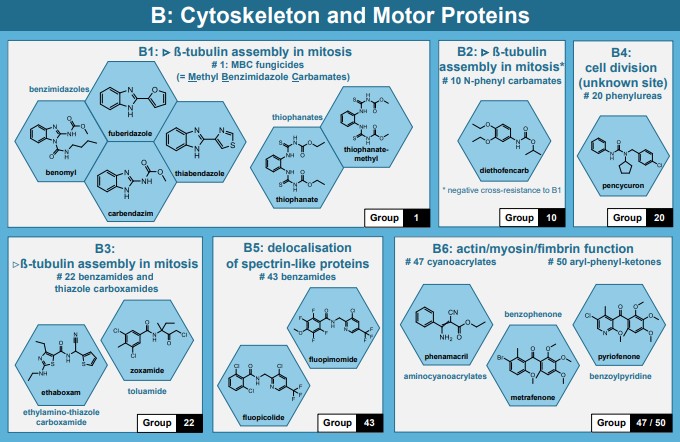 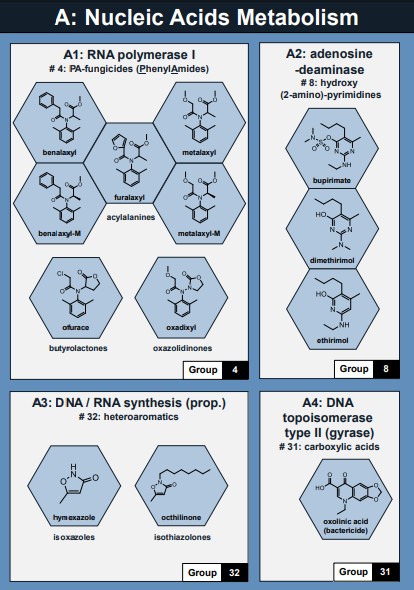 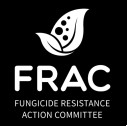 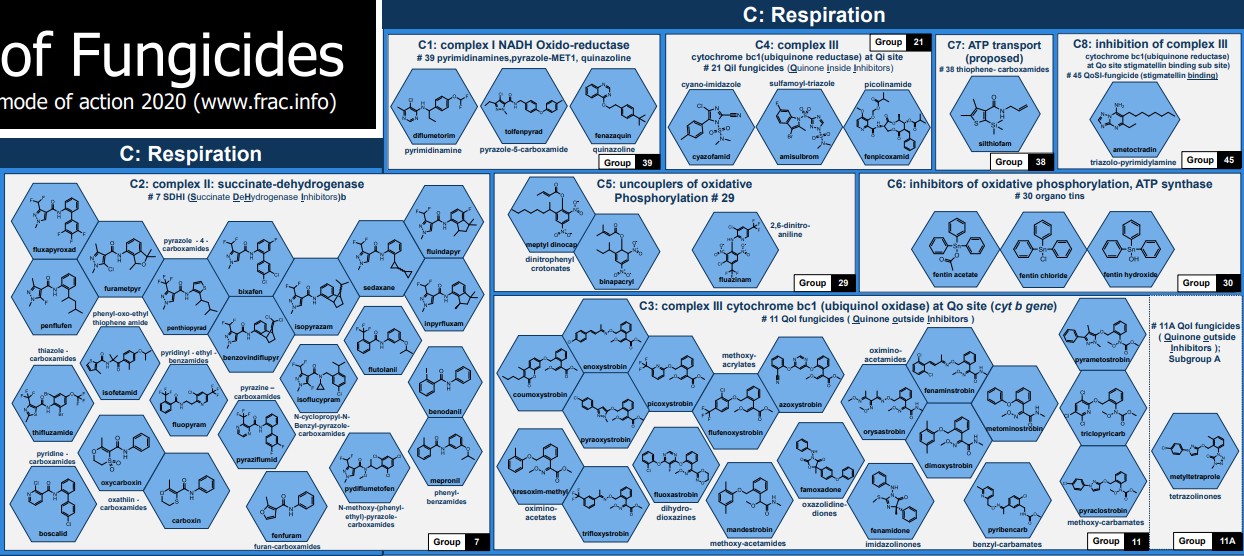 109
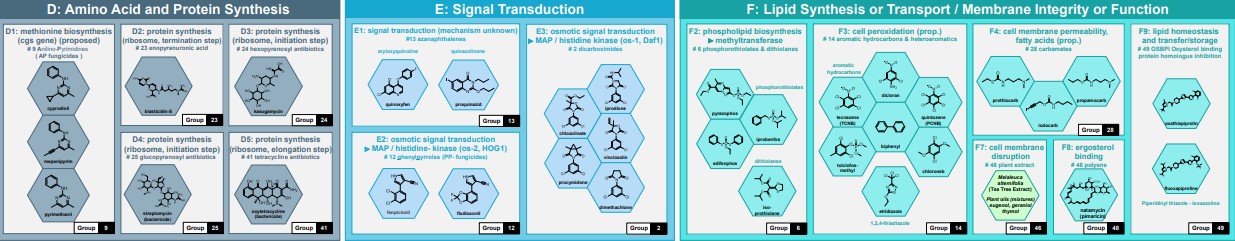 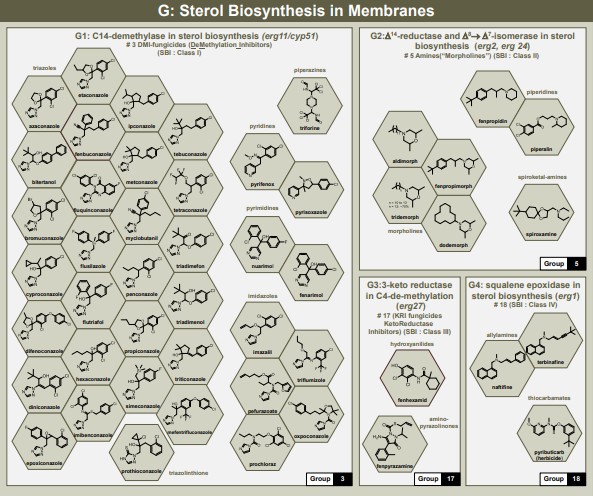 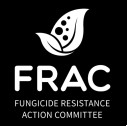 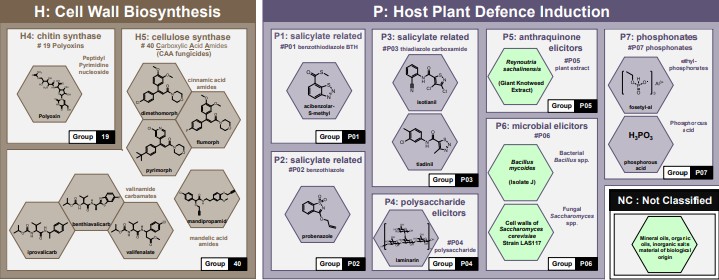 110
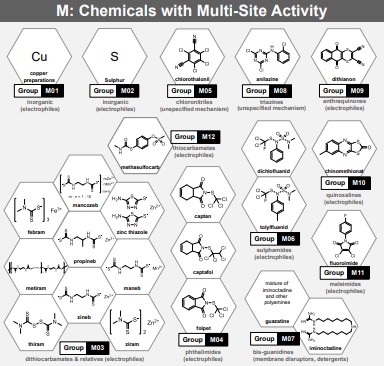 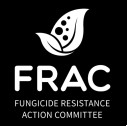 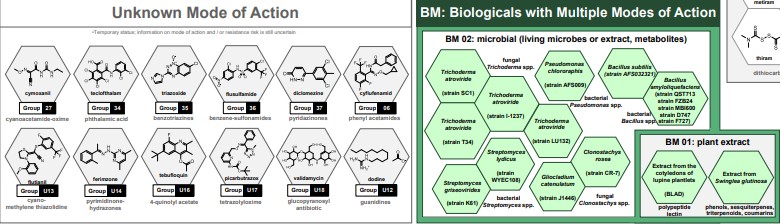 111
ESPECTRO DE AÇÃO
112
ESPECTRO DE AÇÃO DE GRUPOS QUÍMICOS
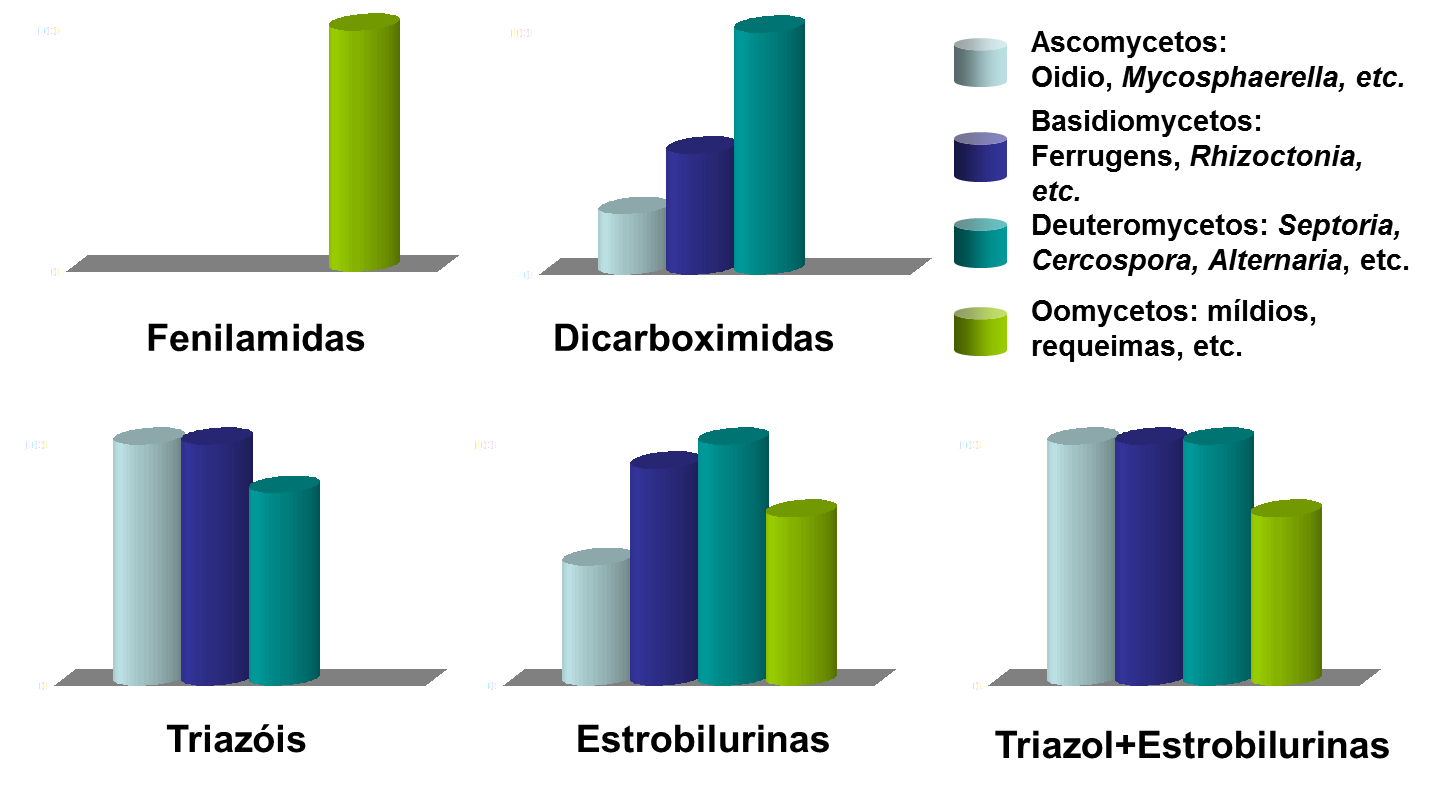 113
RESISTÊNCIA A FUNGICIDAS
FUNGICIDAS
SISTÊMICOS
SELETIVIDADE
ATUAÇÃO EM 1 OU POUCOS PROCESSOS METABÓLICOS
SURGIMENTO DE RESISTÊNCIA  MUTAÇÕES  1 : 104 A 1 : 109  PRESSÃO DE SELEÇÃO  ADAPTABILIDADE DO MUTANTE

RAZÕES DA MAIOR EFICIÊNCIA DOS SISTÊMICOS TAMBÉM SÃO AS RESPONSÁVEIS PELA
MAIOR VULNERABILIDADE
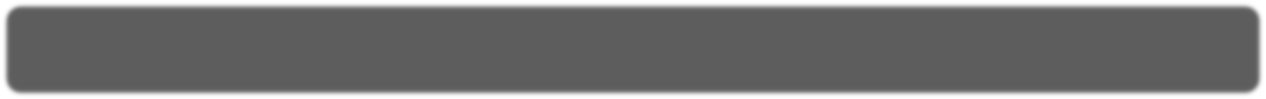 114
Ocorrência de resistência de fungos a  fungicidas no Brasil
FUNGICIDAS	FUNGOS
Botrytis cinerea, B. squamosa, Cercosporidium personatum,  Colletotrichum fragariae, Cylindrocladium scoparium, Fusarium  spp., Guignardia citricarpa, Glomerella cingulata, Monilinia  fruticola, Mycosphaerella fragariae, Penicillium sp., Venturia  inaequalis
Plasmopara viticola, Phytophthora infestans  Mycosphaerella fragariae
Alternaria dauci
Venturia inaequalis
Phakopsora pachyrhizi	- 2008 (tebuconazole)
CARBENDAZIM
METALAXIL  TIOFANATO METÍLICO  IPRODIONE
DODINE  TRIAZÓIS
115
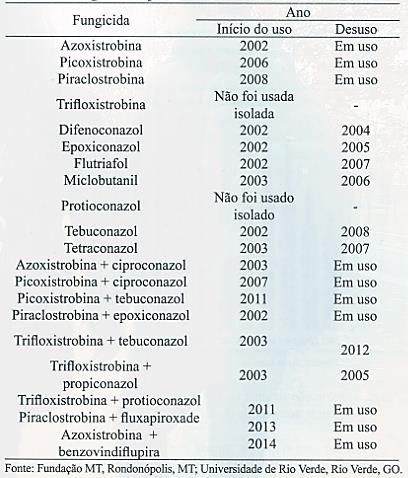 CRONOLOGIA DO USO DOS  FUNGICIDAS APLICADOS NO  CONTROLE DA FERRUGEM DA  SOJA
FONTE: REIS et al. 2015
116
EFICIÊNCIA DO CONTROLE DA FERRUGEM  DA SOJA POR ALGUNS FUNGICIDAS EM  MISTURA OU ISOLADOS
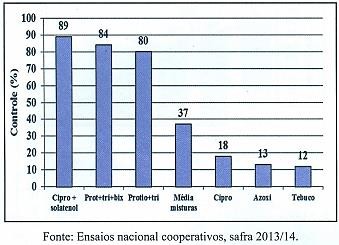 FONTE: REIS et al. 2015
117
Estratégias anti-resistência
MONITORAMENTO LINHAGENS RESISTENTES

MANEJO INTEGRADO

UTILIZAÇÃO DOSE REGISTRADA
ALTERNÂNCIA PRODUTOS/ GRUPOS QUÍMICOS/ MECANISMOS DE AÇÃO  DIFERENTES

UTILIZAÇÃO DE MISTURAS (PROTETOR + SISTÊMICO)

FREQUÊNCIA DE APLICAÇÃO RECOMENDADA
118
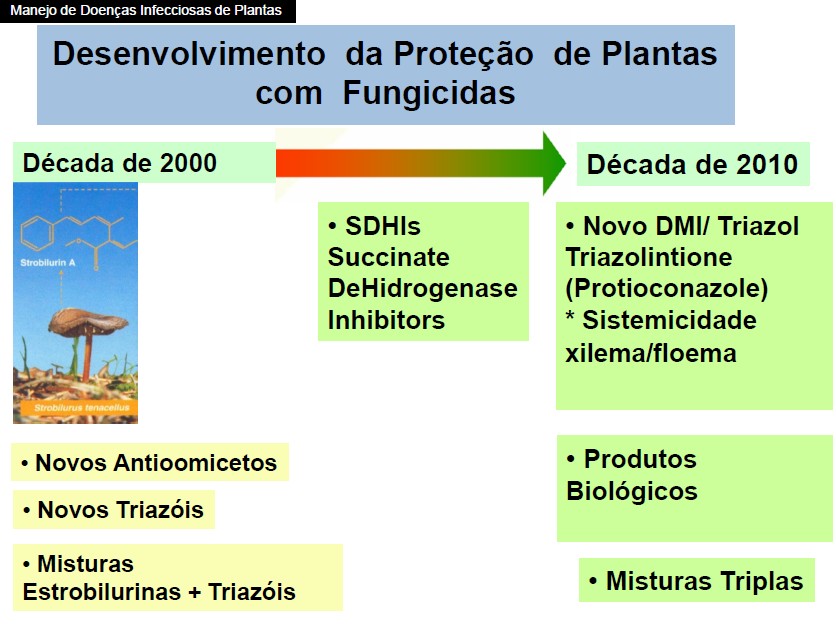 Carboxamidas
Misturas triplas / quádruplas
119
DEFENSIVOS AGRÍCOLAS REGISTRADOS  PARA CONTROLE DE DOENÇAS DE PLANTA
PRODUTOS QUÍMICOS / SINTÉTICOS:
AGROFIT, 2021
120
CONTROLE BIOLÓGICO
121
Ação de microrganismos  antagonistas
SOBRE OS FITOPATÓGENOS (x0)

SOBRE A RESISTÊNCIA DO HOSPEDEIRO (r)

NATURALMENTE/ MANIPULAÇÃO  INTRODUÇÃO ANTAGONISTAS
122
Mecanismos das interações  antagônicas
ANTIBIOSE: METABÓLITOS
COMPETIÇÃO: OCUPAÇÃO DO SUBSTRATO/ESPAÇO
PARASITISMO: ANTAGÔNICO PARASITA FITOPATÓGENO
HIPOVIRULÊNCIA: LINHAGEM MENOS AGRESSIVA DO FITOPATÓGENO
PREDAÇÃO: PREDADOR ALIMENTA-SE DO FITOPATÓGENO
INDUÇÃO DE DEFESA DO HOSPEDEIRO: ESTÍMULO À PLANTA
PREMUNIZAÇÃO
123
Fitopatógenos da  espermosfera
TRATAMENTO DE SEMENTES/ MICROBIOLIZAÇÃO

TRATAMENTO DO SOLO/SUBSTRATO
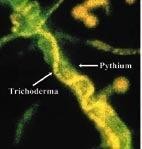 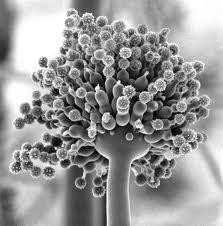 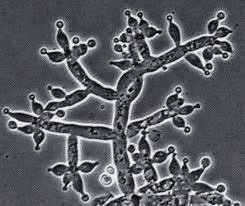 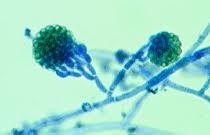 SOLOS SUPRESSIVOS
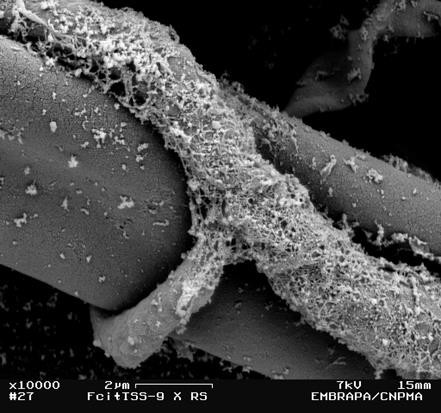 Trichoderma
Gliocladium
Aspergillus
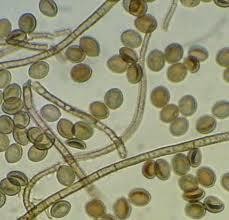 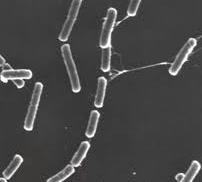 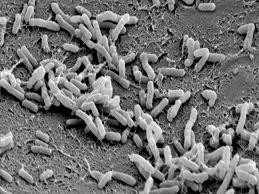 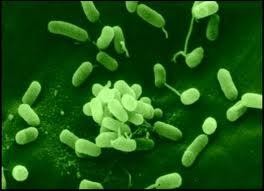 Bacillus
Pseudomonas
Agrobacterium
Chaetomium
PARASITISMO
124
Fitopatógenos da  parte aérea
MICRORGANISMOS EPIFÍTICOS

SUCESSÃO BACTÉRIAS  LEVEDURASFUNGOS FILAMENTOSOS

TAMPÃO BIOLÓGICO
EX: Hansfordia pulvinata x Microcyclus ulei
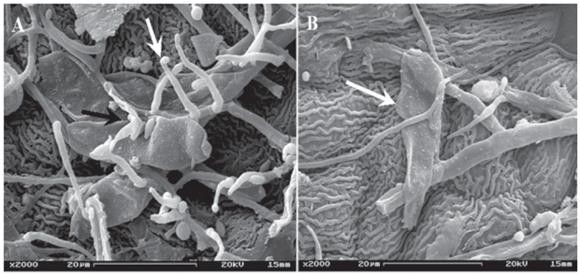 125
DEFENSIVOS AGRÍCOLAS REGISTRADOS  PARA CONTROLE DE DOENÇAS DE PLANTA
PRODUTOS BIOLÓGICOS / NATURAIS:
AGROFIT, 2021
126
PROGRAMA BIOINSUMOS MAPA/EMBRAPA
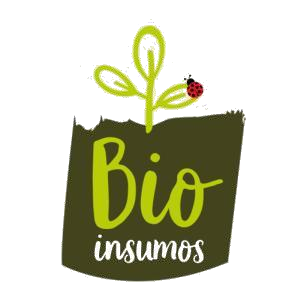 CATÁLOGO NACIONAL DE BIOINSUMOS
CONTROLE DE PRAGAS  265 PF*  NOME COMUM  PRAGA/DOENÇA  NOME CIENTÍFICO  AGENTE CAUSAL
CLASSE DO PRODUTO  INSETICIDA / FUNGICIDA / NEMATICIDA /  BACTERICIDA
*ATUALIZADO EM ABRIL/2020
127
PROGRAMA BIOINSUMOS MAPA/EMBRAPA
MARCA COMERCIAL
EMPRESA FABRICANTE
INGREDIENTE ATIVO
CLASSE
CLASSIFICAÇÃO TOXICOLÓGICA
POTENCIAL DE  PERICULOSIDADE AMBIENTAL
BULA
AGROFIT
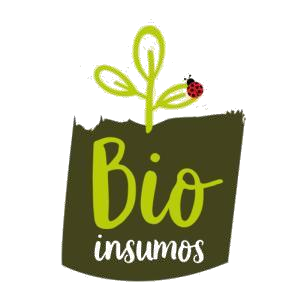 INOCULANTES  321 PF *
FIXAÇÃO BIOLÓGICA DE NITROGÊNIO  PROMOTOR CRESCIMENTO VEGETAL
*ATUALIZADO EM ABRIL/2020
128
CONTROLE CULTURAL
129
CONTROLE CULTURAL
ROTAÇÃO DE CULTURAS
MATERIAL DE PROPAGAÇÃO SADIO
“ROGUING”: ELIMINAÇÃO DE PLANTAS  DOENTES
ELIMINAÇÃO DE PLANTAS VOLUNTÁRIAS /  HOSPEDEIROS ALTERNATIVOS
ELIMINAÇÃO DE RESTOS DE CULTURA
INCORPORAÇÃO DE MATÉRIA ORGÂNICA
PROFUNDIDA DE SEMEADURA
DENSIDADE DE SEMEADURA / PLANTIO
FERTILIZAÇÃO / ADUBAÇÃO
pH DO SOLO
IRRIGAÇÃO E DRENAGEM
DESINFESTAÇÃO DO SOLO / EQUIPAMENTOS
SUPERFÍCIES REPELENTES A VETORES
PLANTIO NA DIREÇÃO CONTRÁRIA AO VENTO  PREDOMINANTE
SISTEMA DE CULTIVO / PREPARO DO SOLO
VAZIO SANITÁRIO
INUNDAÇÃO
ÉPOCA DE SEMEADURA / PLANTIO / COLHEITA
PODA / DESBROTA
PODA DE LIMPEZA
ARMADILHAS COLORIDAS / LUMINOSAS /
FEROMÔNIOS
EVITAR FERIMENTOS: COLHEITA E EMBALAGEM
USO ISOLADO DESSAS MEDIDAS
INSUFICIENTE PARA CONTROLE  DESEJADO DA DOENÇA
130
ROTAÇÃO DE CULTURA
EXPLORAÇÃO DA MAIOR VULNERABILIDADE DOS  FITOPATÓGENOS DURANTE A FASE SAPROFÍTICA
(AUSÊNCIA DE HOSPEDEIRO/PARASITISMO)

BIOLOGIA DO FITOPATÓGENO  SOBREVIVÊNCIA NA AUSÊNCIA  DA PLANTA HOSPEDEIRA CULTIVADA
COMO PODE SER MANEJADO RACIONALMENTE?

FITOPATÓGENOS BIOTRÓFICOS E NECROTRÓFICOS
131
Rotação de Culturas
ESPÉCIES PARA ROTAÇÃO DE CULTURAS

NÃO PODE SER HOSPEDEIRA DOS MESMOS PATÓGENOS DA CULTURA EXPLORADA
EX: PARA GRAMÍNEAS  ROTAÇÃO COM FOLHAS LARGAS

TRIGO  ROTAÇÃO COM	TREVO, COLZA, ERVILHAÇA, AVEIAS

SISTEMA DE SEMEADURA DIRETA

EM GERAL: MAIOR SOBREVIVÊNCIA DE FITOPATÓGENOS

FUNDAMENTAL: ROTAÇÃO DE CULTURAS

ADUBAÇÃO VERDE COM CULTURA NÃO HOSPEDEIRA
SUSCETÍVEIS AO VÍRUS DO MOSAICO
132
MATERIAL DE PROPAGAÇÃO SADIO
MATERIAIS DE PROPAGAÇÃO DE PLANTAS
LIVRES DE PATÓGENOS E/OU ADEQUADAMENTE TRATADOS
REDUÇÃO/ELIMINAÇÃO DO X0
SOBREVIVÊNCIA  DISSEMINAÇÃO


AUSÊNCIA DO PATÓGENO  DOENÇA NÃO OCORRE  ATRASO NO INÍCIO DA EPIDEMIA


AUSÊNCIA OU MENOR QUANTIDADE DE DOENÇA E DANO
133
EFEITO DA SANIDADE DO MATERIAL DE PROPAGAÇÃO  SOBRE O INÍCIO DA PANDEMIA
1.0
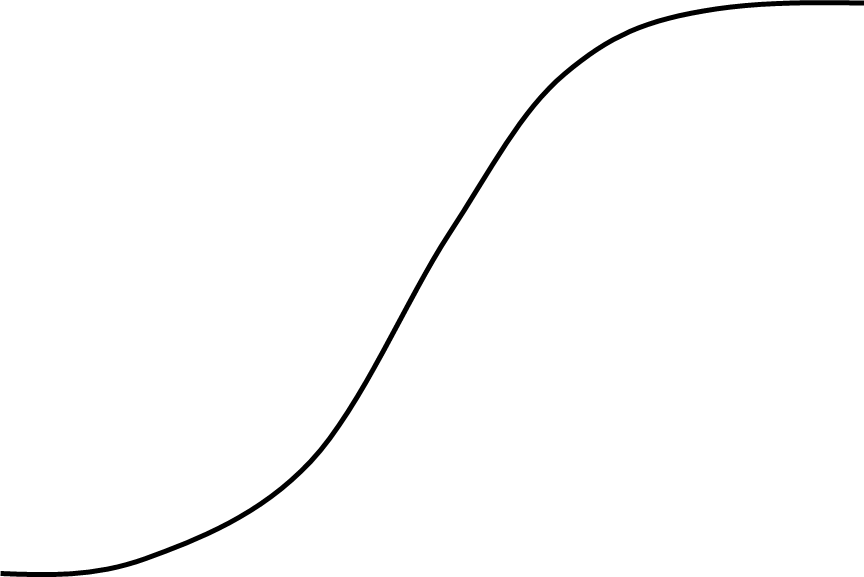 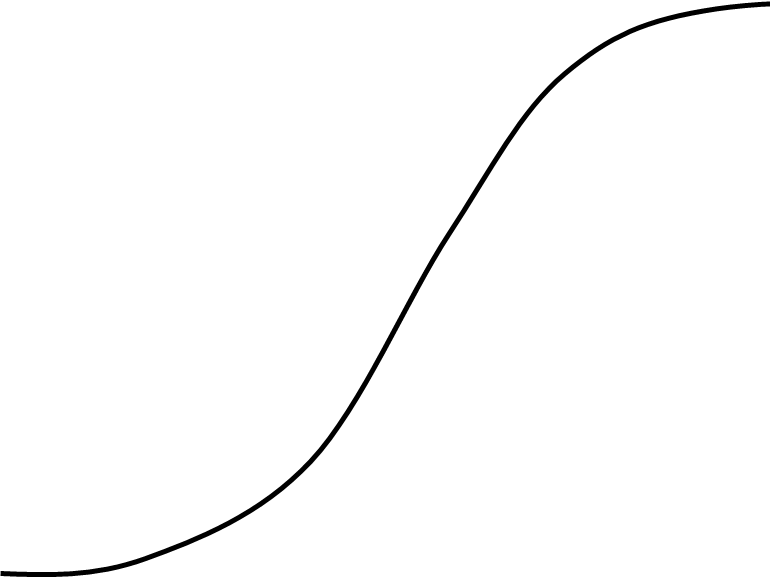 MPV SADIO/TRATADO 0,53
MPV COM PATÓGENO
0,93
SEVERIDADE (PROPORÇÃO)
0.8
MATERIAL DE
PROPAGAÇÃO COM
PATÓGENO
0.6
MATERIAL DE
PROPAGAÇÃO
SADIO
MAIS DOENÇA NO  ESTÁDIO CRÍTICO DA  CULTURA
0.4
0.2
Fase crítica
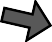 0
20	30
40
10
50
0
Tempo (dias)
134
Roguing
Eliminação de plantas doentes na lavoura/

viveiro

Inspeções periódicas
Viveiro de cana  Viveiro de mudas  Mofo Branco
Exemplos
135
Eliminação de Plantas Voluntárias  (Tigueras)
Plantas da cultura	Permanência após colheita

Hospedeiras Patógenos na “Ausência da Cultura”

Fontes de Inóculo

Patógenos Biotróficos
Vazio Fitossanitários  Rebrota Algodão
Exemplos
136
Eliminação de Hospedeiras  Alternativas
Patógenos Polífagos

Espécies Cultivadas, Daninhas, Silvestres

Erradicação das Fontes de Inóculo
Eliminação do Berberis/ Ferrugem do Colmo (EUA)
Ex
Eliminação Hospedeiros da Ferrugem Asiática da Soja
137
Eliminação de Restos de Cultura
Patógenos Necrotróficos
Preparo Convencional do Solo

Remoção	Ex: Cana

Antigamente	Queima
Enterrio
138
Incorporação Matéria Orgânica
Estimula microflora antagônica

Controle biológico natural

Restos de cultura/ adubação verde

Melhora a propriedades físicas do solo = Maior atividade microbiana

Solos mais supressivos
139
Profundidade de Semeadura
Emergência mais demorada

Disponibilidade de tecido suscetível
Ex
Tombamento/ Rhizoctonia solani
140
Densidade de Plantio/ Semeadura
Adensamento  Microclima favorável a patógenos (Água livre)
Afeta quantidade de doenças/ danos
Abóbora / abobrinha  aeração entre plantas
Japonesa
Cabotia
Menina
1000 – 2.500 plantas/ha
Moranga
Abóbora seca
800 – 1.500 plantas/ha
Abobrinha italiana (moita)  14.000 – 20.000 plantas/ha
141
FERTILIZAÇÃO / ADUBAÇÃO
Macro/ Micro nutrientes: Deficiências x Excesso

N em excesso	Favorece doenças

K, P deficiência	Favorece doenças

Respeitar adubação recomendada
142
FERTILIZAÇÃO / ADUBAÇÃO
Exemplos
Tomate  excesso de N rápida absorção (ureia)
Aumenta incidência de murcha bacteriana
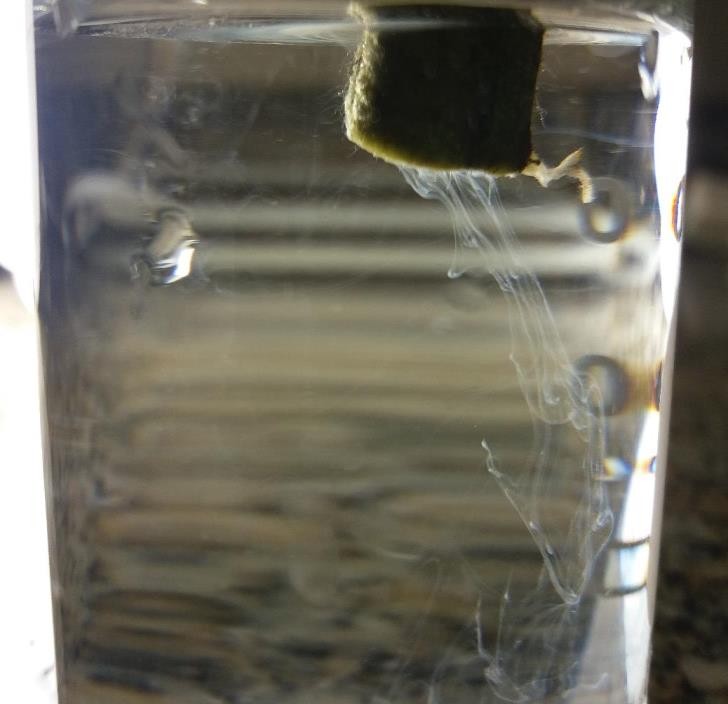 143
FERTILIZAÇÃO / ADUBAÇÃO
Exemplos
Alface  Excesso N/deficiência de B e Ca
“Tip burn”: necrose do bordo folhas miolo/abertura talo
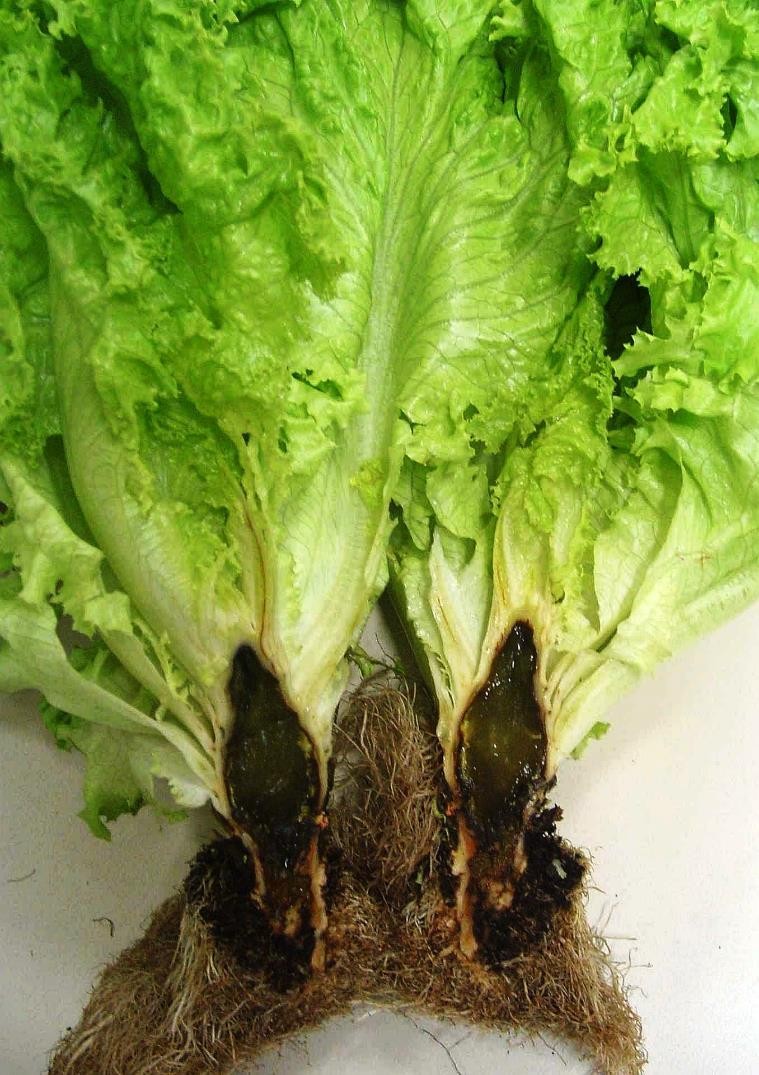 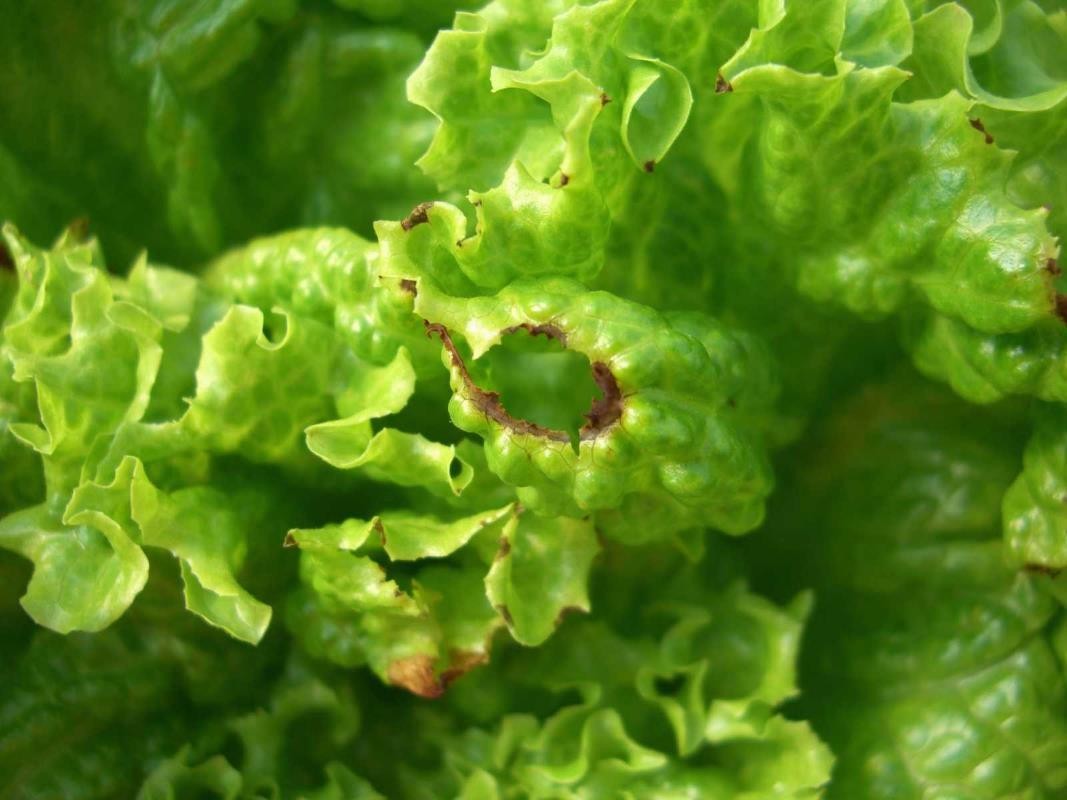 144
FERTILIZAÇÃO / ADUBAÇÃO
Exemplos
Brássicas  Excesso N rápida absorção (ureia)
Deficiência Ca e B  abertura talo: mais podridão
Pectobacterium no talo/inflorescência
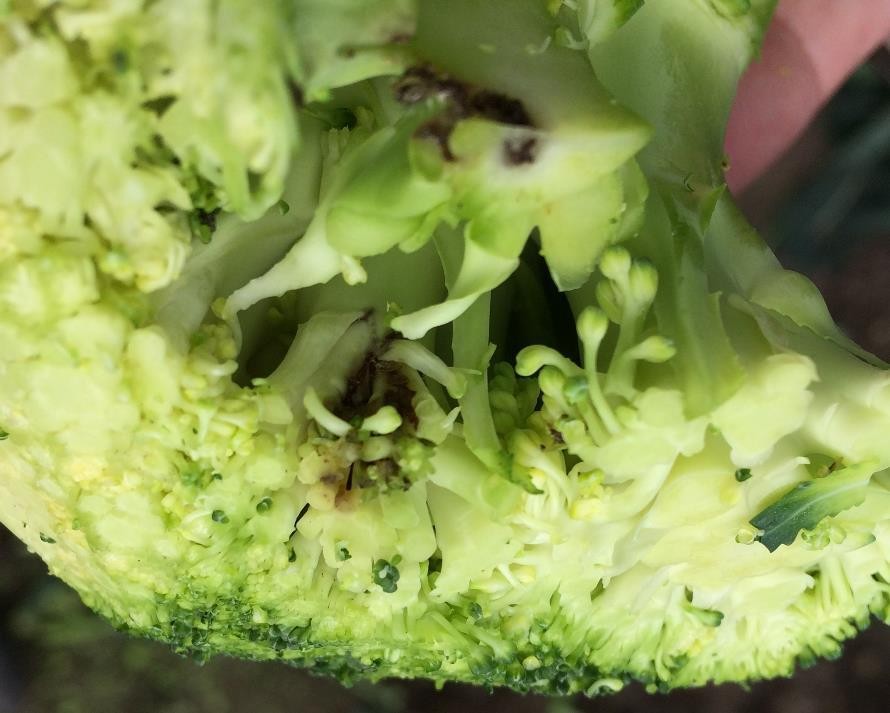 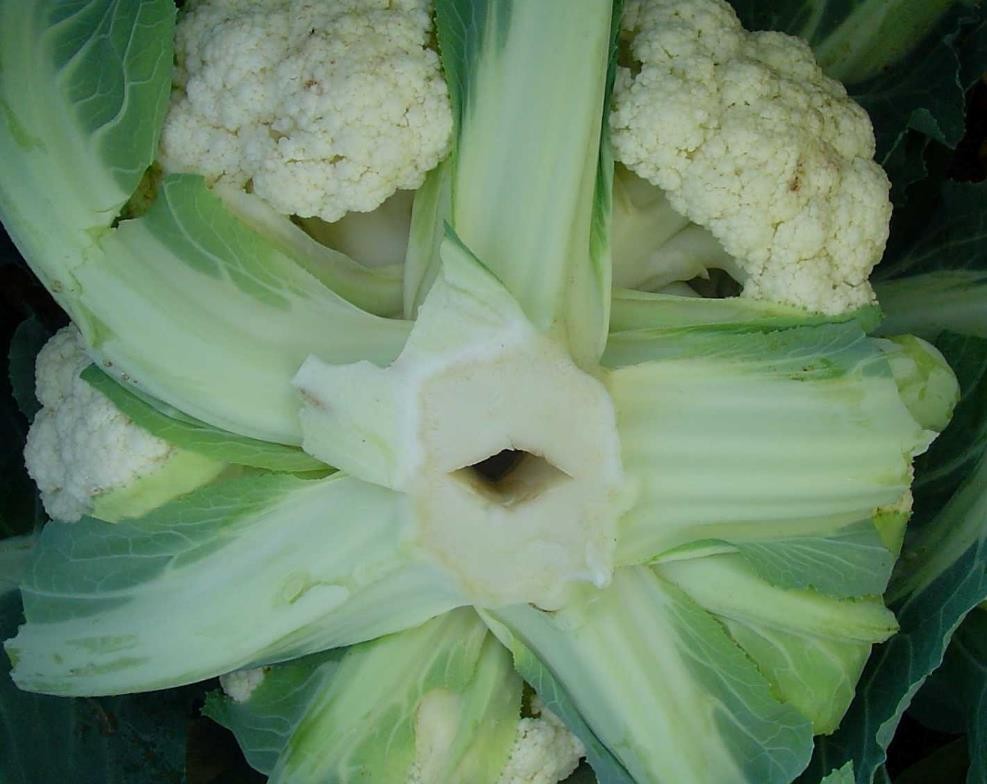 145
FERTILIZAÇÃO / ADUBAÇÃO
Exemplos
Cucurbitáceas  Excesso N  aumento vegetação
Atração de vetores  mais viroses
146
pH do Solo
Podem afetar a planta e o patógeno

Na planta, o pH interfere na absorção de nutrientes

Patógenos fúngicos	pH ácido

Patógenos bacterianos	pH básico
147
Irrigação e Drenagem
Redução de Patógenos  Favorece “aquáticos”
Ausência hospedeiro: Inundação

Geral áreas bem drenadas

Métodos de irrigação:
Aspersão / pivô central
Sulco
Gotejo

Lamina d´água / Turno de Irrigação
148
Irrigação e Drenagem
Estresse hídrico = Predisposição à doença

Excesso de Água = Favorável a patógenos
Déficit de Água = Planta debilitada / Mais tempo exposta  ao patógeno
149
DESINFESTAÇÃO DO SOLO /  EQUIPAMENTOS
Redução do inóculo e disseminação
Ferramentas – canivetes, tesouras, facões
Caixas e embalagens, usados para colheita
Roupas, calçados, vestimentas
Desinfestação do solo / equipamentos
Tratamento do solo / substrato
150
Superfícies repelentes a vetores
Afídeos e mosca branca

Cobertura do solo entre plantas

Materiais sintéticos ou vegetais
Filme de polietileno
Ex
Casca de arroz

Cobertura morta / mulches repelentes
151
Sistemas de condução
Abóbora / abobrinha

Rasteiro

Linha / canteiro  moitas

Latada / espaldeira (estrutura uva)
152
Preparo do Solo
Exposição Patógenos Sol/ Intempéries

Redução Inóculo Solo

Aração / gradagem / alqueive
153
Períodos de Vazio Fitossanitário  Ferrugem da Soja
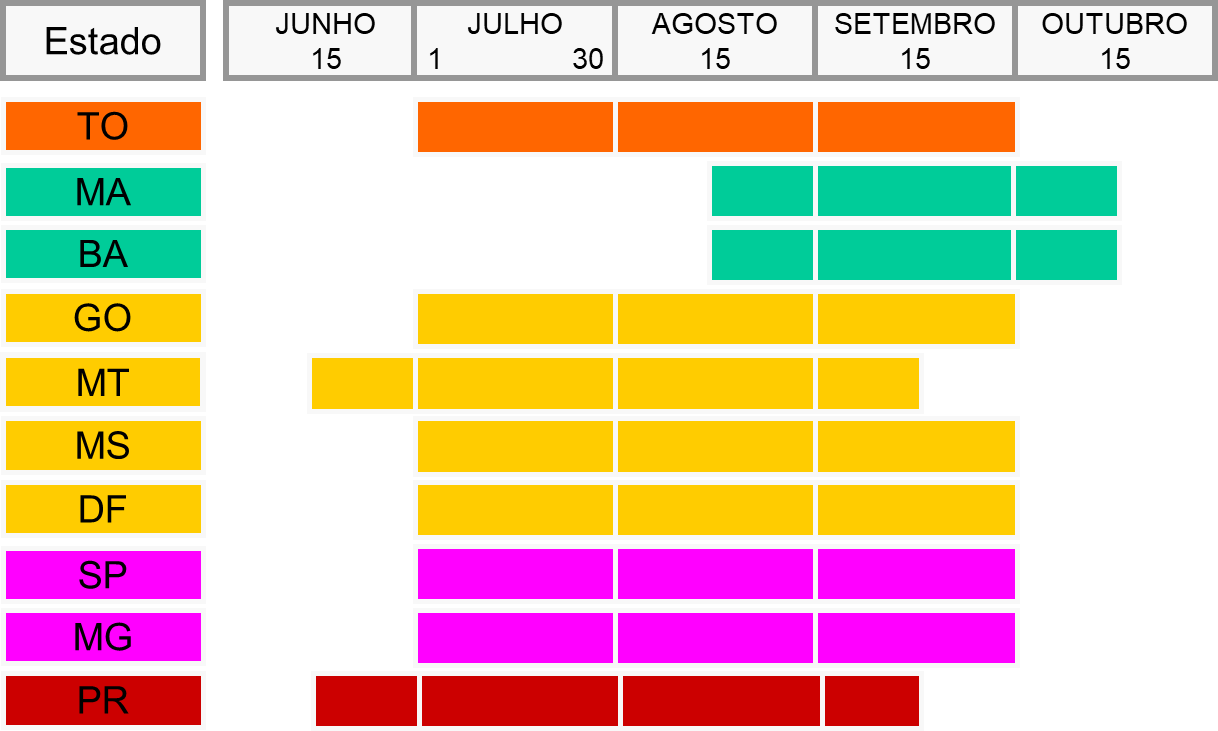 154
CONTROLE FÍSICO
155
CONTROLE FÍSICO
REFRIGERAÇÃO
TRATAMENTO TÉRMICO
SOLO / SUBSTRATO
MATERIAIS DE PROPAGAÇÃO VEGETAL
FRUTAS E LEGUMES
SOLARIZAÇÃO DO SOLO
ATMOSFERA CONTROLADA
SECAGEM
BARREIRAS FÍSICAS
ELIMINAÇÃO DE DETERMINADOS COMPRIMENTOS DE ONDA
RADIAÇÕES
ULTRAVIOLETA
IONIZANTE
156
REFRIGERAÇÃO
BAIXA TEMPERATURA  REDUZ ATIVIDADE PATÓGENOS
DOENÇAS PÓS-COLHEITA: FRUTAS, HORTALIÇAS,  ORNAMENTAIS
157
TRATAMENTO TÉRMICO
CALOR = TEMPERATURA X TEMPO  ELIMINA PATÓGENO
TRATAMENTO SOLO/ SUBSTRATO
ESTERILIZAÇÃO
Vácuo Biológico: 120º C/ 20 - 60 min
Efeito Estufa – 50º C/ 1-30 dias: Plástico Transparente
SOLARIZAÇÃO
TRATAMENTO DE SEMENTES E MUDAS
FITOPATÓGENOS MAIS SENSIVEIS QUE MATERIAL VEGETAL
ÁGUA QUENTE: 48- 57º C/ 10-30 MIN
ESTUFA: 95-100º C/ 10-15 MIN
158
ATMOSFERA CONTROLADA
BAIXO TEOR O2  REDUZ ATIVIDADE PATÓGENOS
DOENÇAS PÓS-COLHEITA  O2	< 5%
159
SECAGEM
TEOR ÁGUA < 13%  REDUZ ATIVIDADES PATÓGENOS
FUNGOS DE ARMAZENAMENTO, GRÃOS E SEMENTES
160
BARREIRAS FÍSICAS
QUEBRA VENTO/ BORDADURA
TELADOS/ CASAS DE VEGETAÇÃO
TÚNEIS PLÁSTICOS
161
BARREIRAS FÍSICAS
Cultivo protegido / tela antiafídica
Áreas pequenas
Reduz acesso de vetores ao interior da cultura
Fileiras de plantas ou telas de malha fina
Diminui atrito entre plantas
Ex. linhas de milho em bordos de canteiros de hortaliças
162
ELIMINAÇÃO DE DETERMINADOS  COMPRIMENTOS DE ONDA
FILMES PLÁSTICOS → IMPEDEM RADIAÇÕES QUE  FAVORECEM PATÓGENOS
163
RADIAÇÕES IONIZANTES
R-X, Ϫ → ELIMINAM PATÓGENOS
164
MANEJO INTEGRADO DO MOFO BRANCO  DA SOJA
Evitar introdução
Semente livre do patógeno
Tratamento do solo
Tratamento da semente
Eliminação de resto de cultura suscetível
Rotação de cultura/ sucessão (espécies não suscetíveis)
Genótipos com defesa genética: Resistência, Tolerância, Evitação
Controle de plantas daninhas
165
MANEJO INTEGRADO DO MOFO BRANCO  DA SOJA
Limpeza de máquinas e
implementos (colhedora)

Época de semeadura
Fungicidas / Outros produtos  químicos
Evitar excesso de umidade/ água

Reduzir população de plantas

Aração/ Plantio direto/ Palhada

Adubação equilibrada

Controle Biológico

Redução na compactação do solo
166
MANEJO INTEGRADO DA FERRUGEM  DA SOJA
Rotação/sucessão de culturas
Cultivares resistentes
Vazio sanitário
Controle químico
Semeadura precoce
167
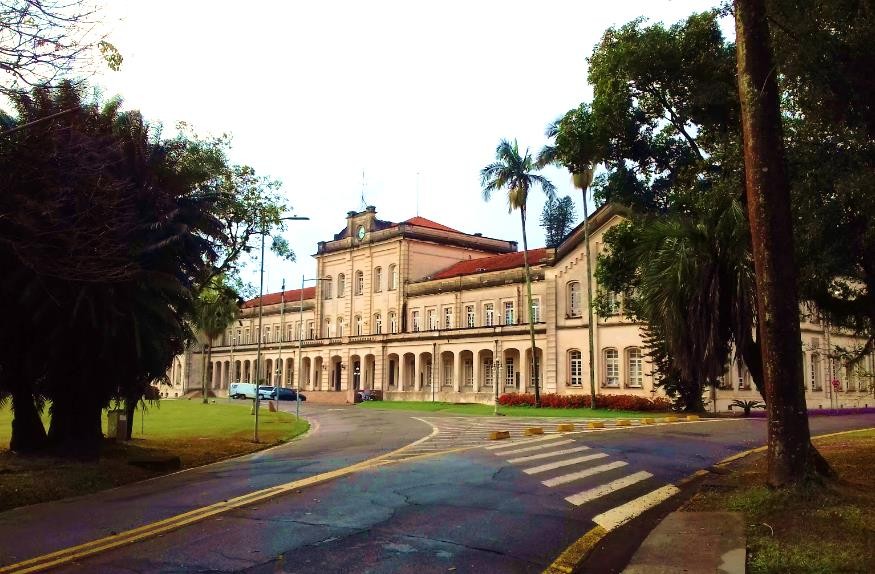 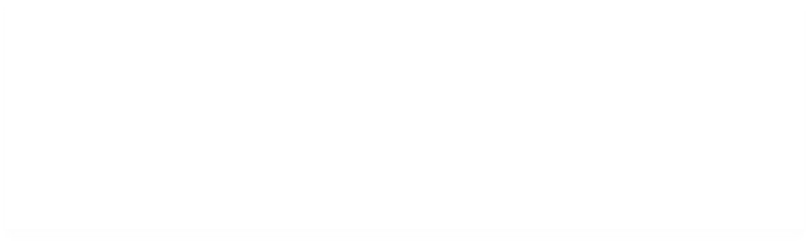 MUITO	OBRIGADO!
jomenten@usp.br
168